Welcome to our class!
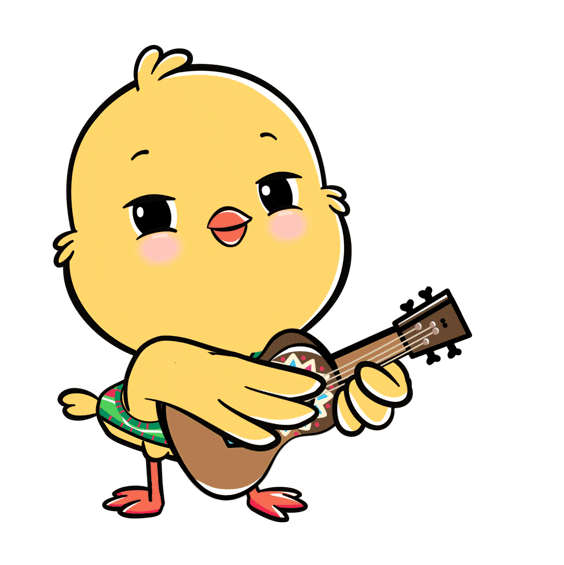 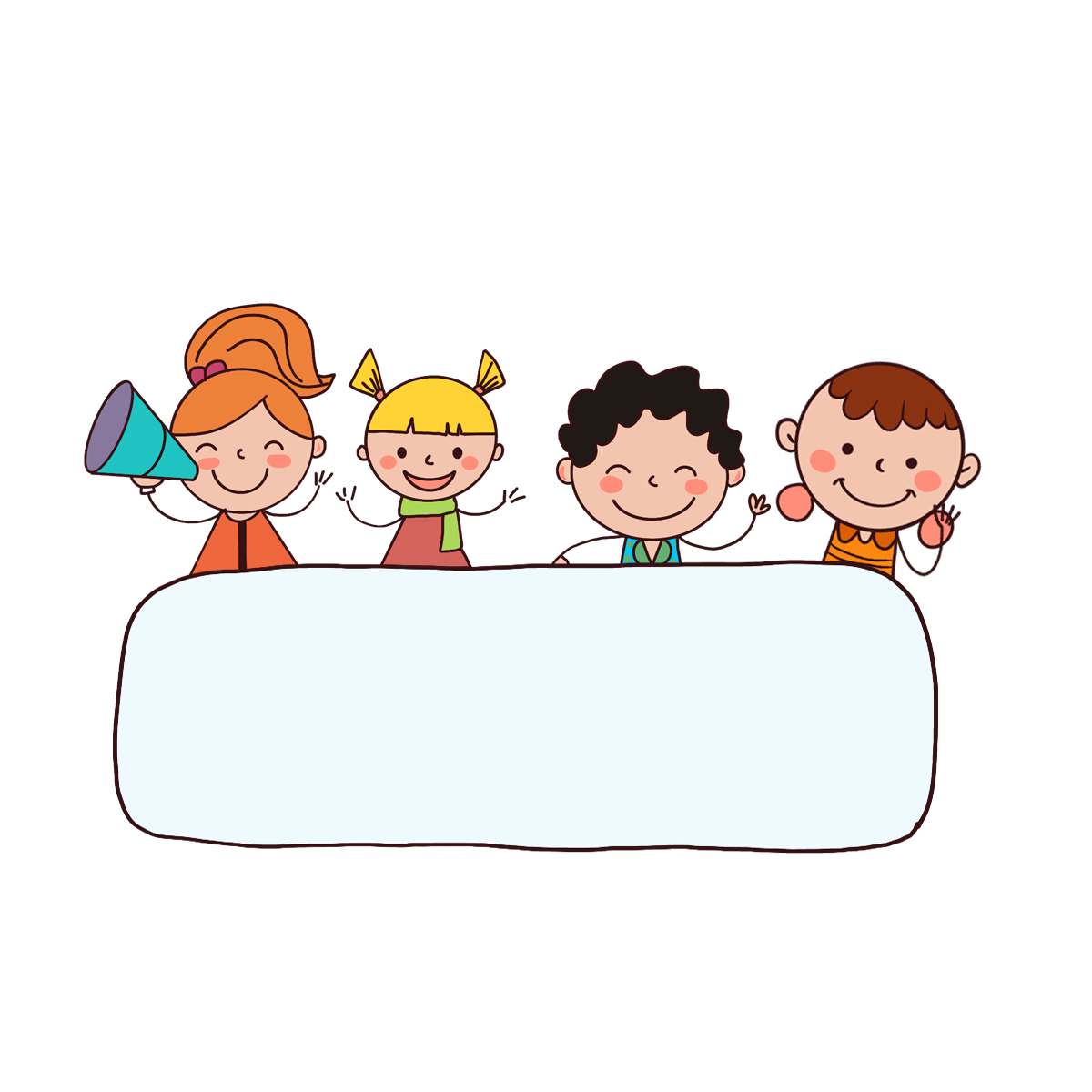 Warm-up 
& review
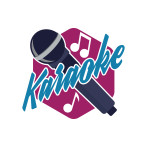 Let’s sing.
Back to school
Back to school.
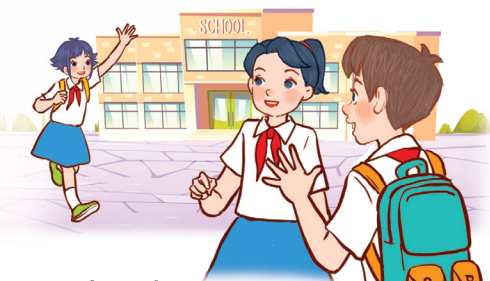 Happy to see my friends!
Back to school.
Learning and playing are really cool!
Back to school.
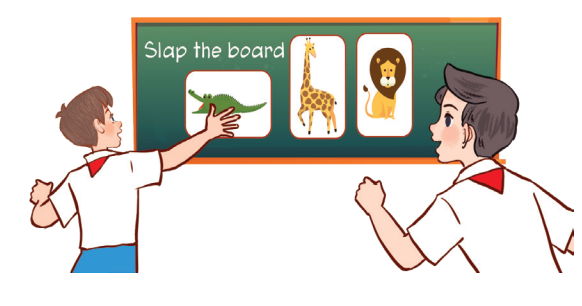 Happy to see my teachers!
Back to school.
Learning and playing are really cool!
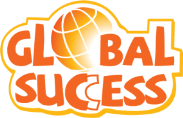 Monday, September 7 th 2024
Unit 1
All about me!
Lesson 1 (1+2+3)
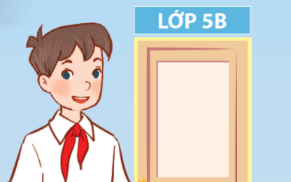 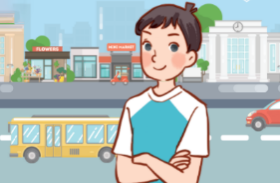 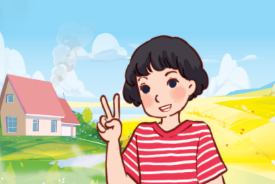 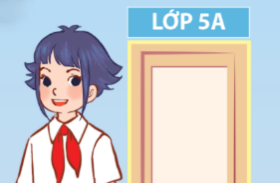 Contents
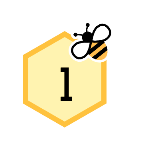 Look, listen and repeat.
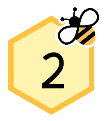 Listen, point and say.
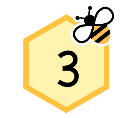 Let’s talk.
1. Look, listen and repeat.
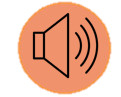 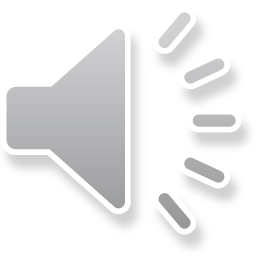 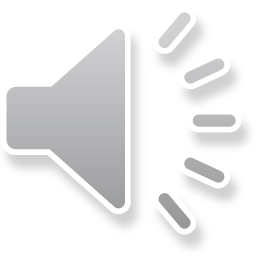 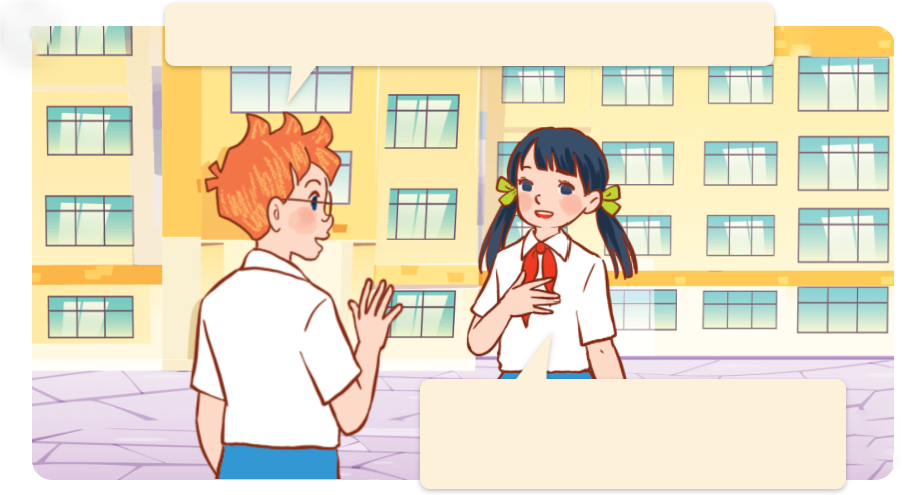 Can you tell me about yourself, Lan?
Hello, I’m Ben.
Nice to meet you.
a
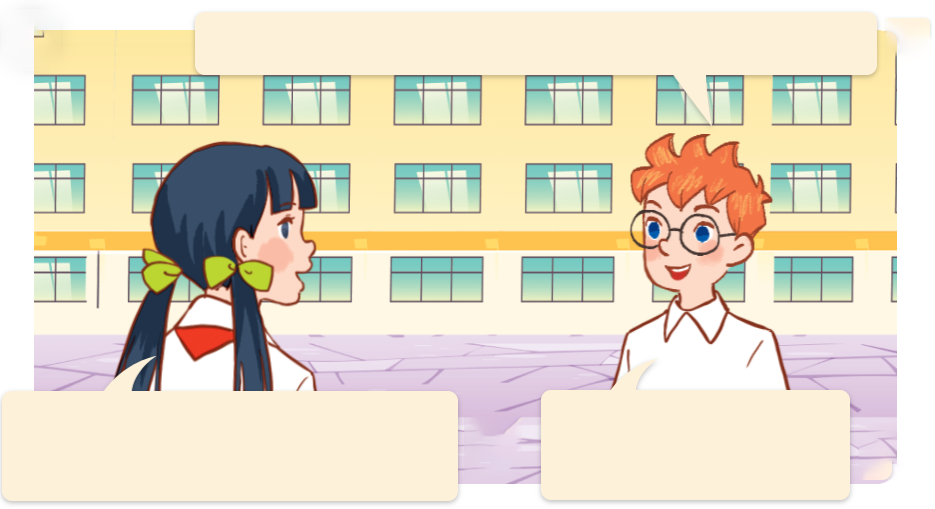 b
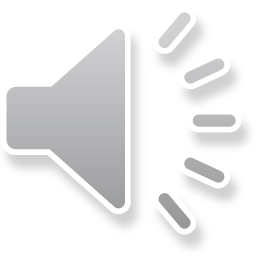 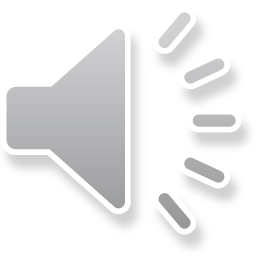 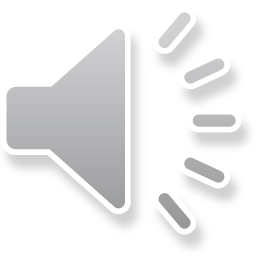 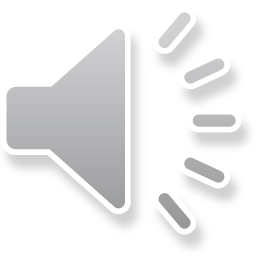 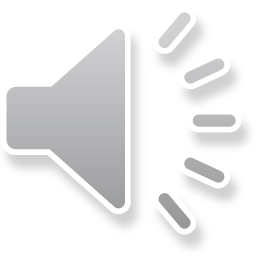 Well, I’m in Class 5C.
I’m Lan.
Hello, Ben.
I’m in Class 5B.
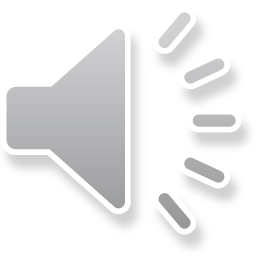 I live in the
countryside.
Nice to meet you, too.
I live in the city.
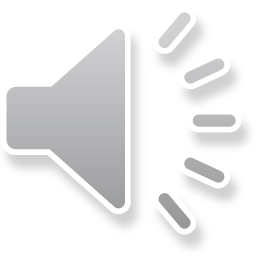 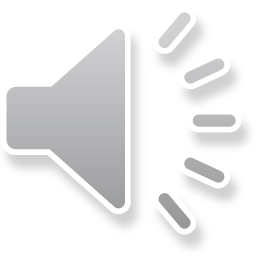 They are talking about themselves.
Where are they?
They’re at school.
Who are they?
They are Ben and Lan.
What are they talking about?
Vocabulary
Class 5A
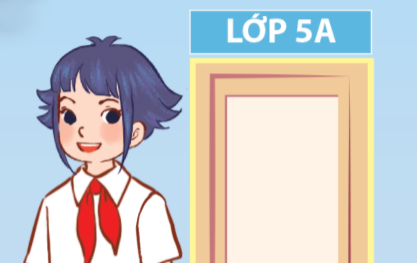 /klɑːs faɪv eɪ/
Lớp 5A
Class 5B
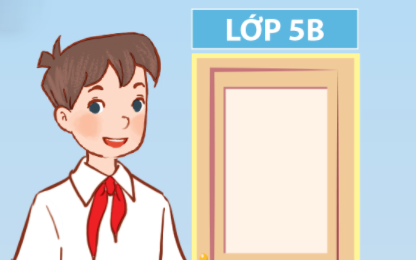 /klɑːs faɪv bɪː/
Lớp 5B
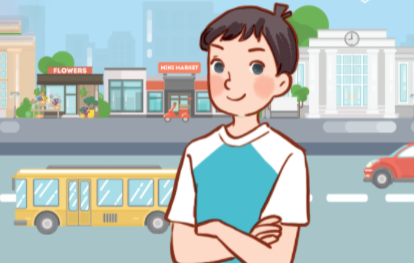 city
/ˈsɪt.ɪ/
thành phố
countryside
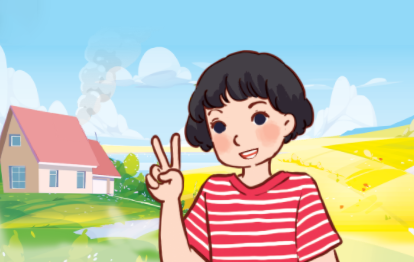 /ˈkʌn.trɪ.saɪd/
nông thôn
Review
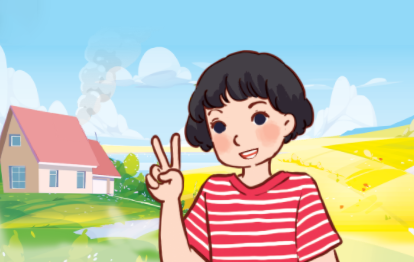 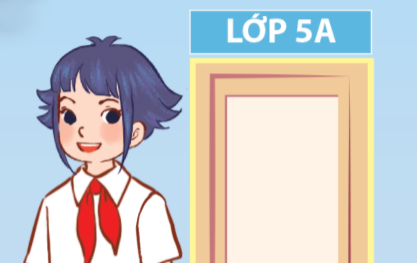 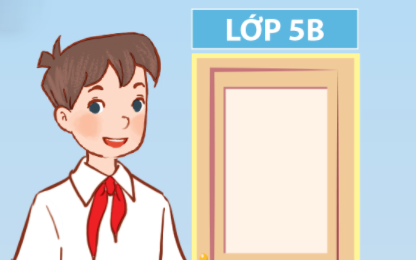 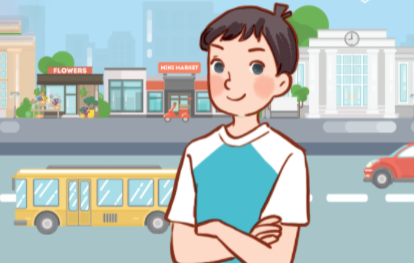 Class 5A
Class 5B
city
countryside
Click on the English word to listen again.
Vocabulary
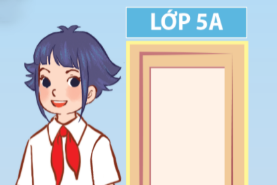 1. Class 5A
: Lớp 5A
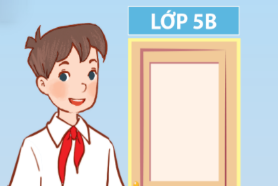 2. Class 5B
: Lớp 5B
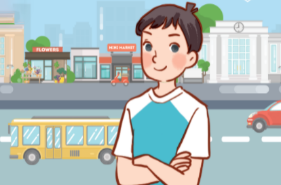 3. city
: thành phố
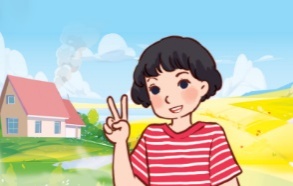 4. countryside
: nông thôn
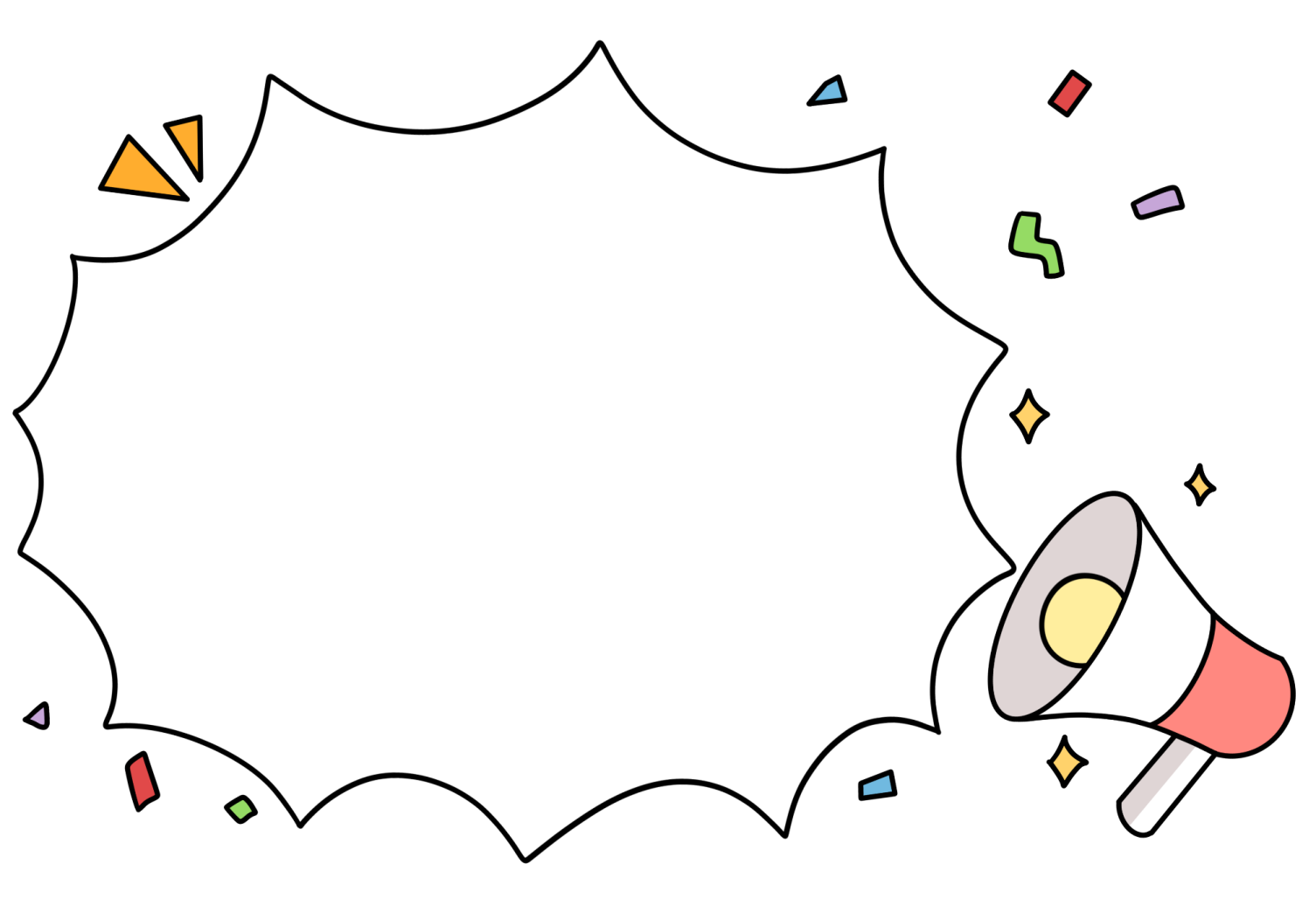 Checking vocabulary!
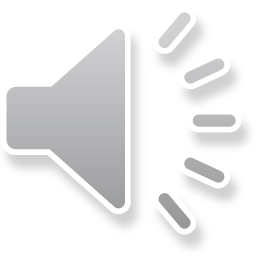 LOOK AND CHOOSE!
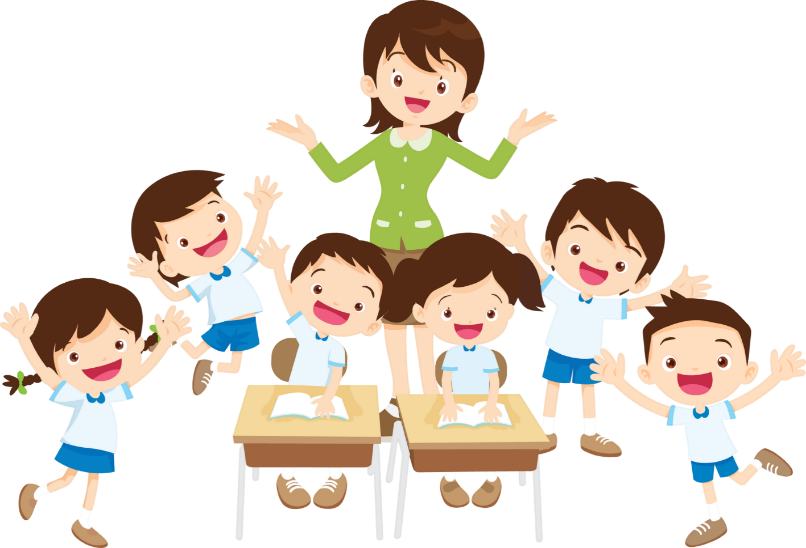 Look and choose.
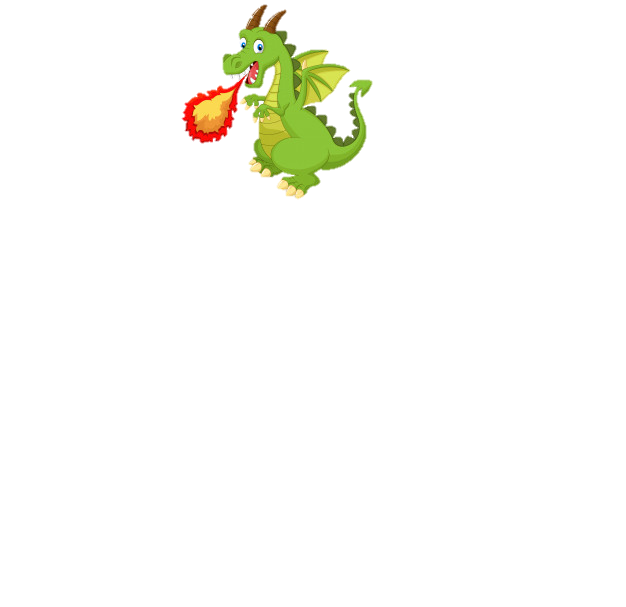 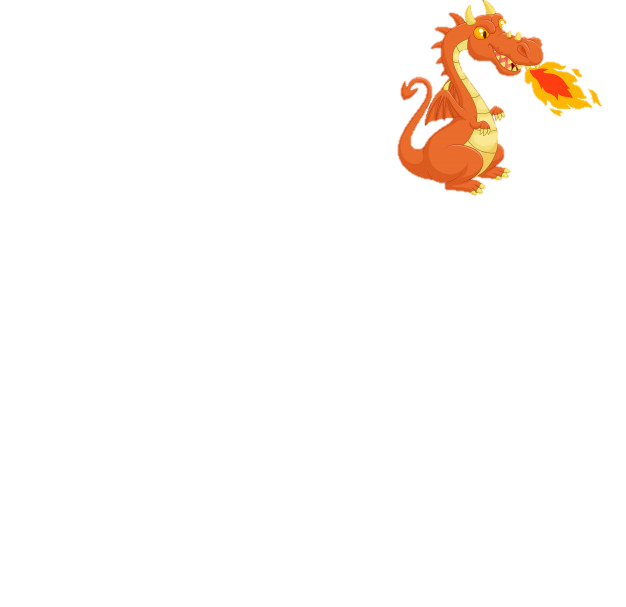 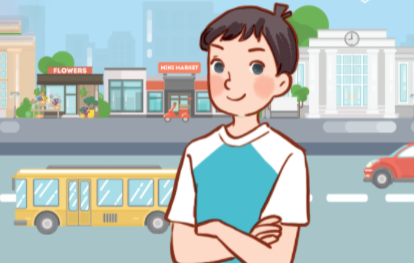 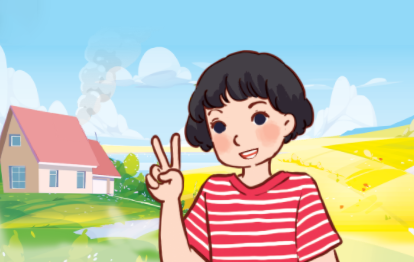 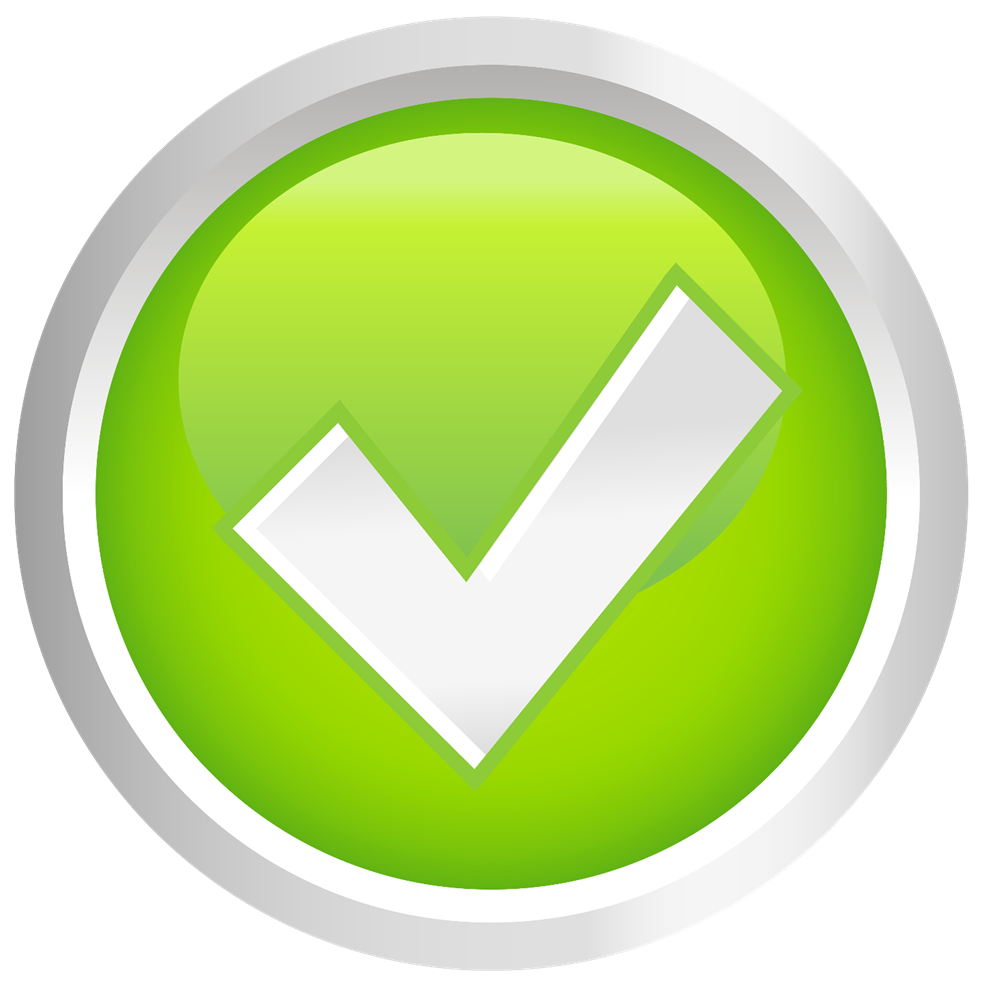 a
b
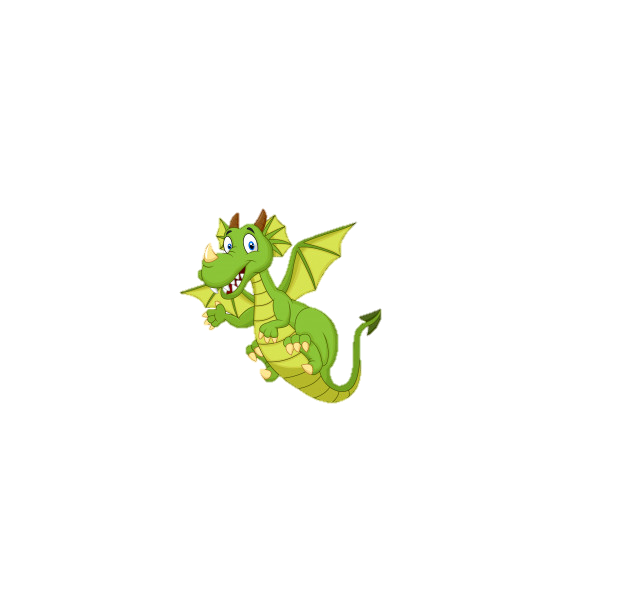 countryside
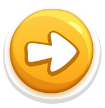 Look and choose.
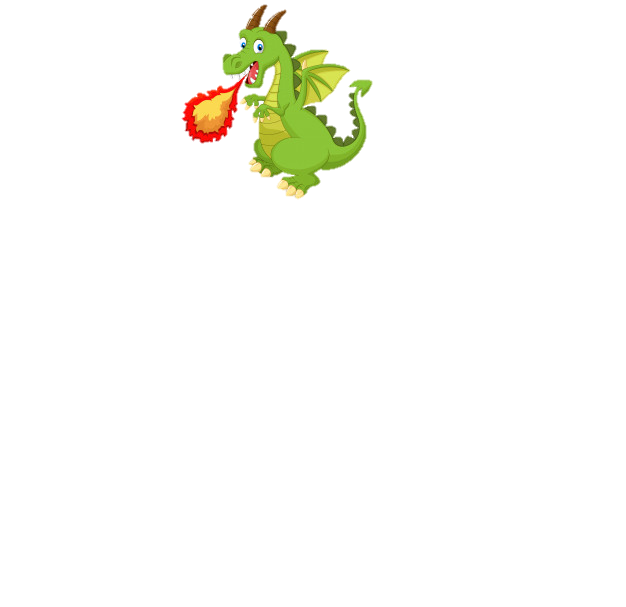 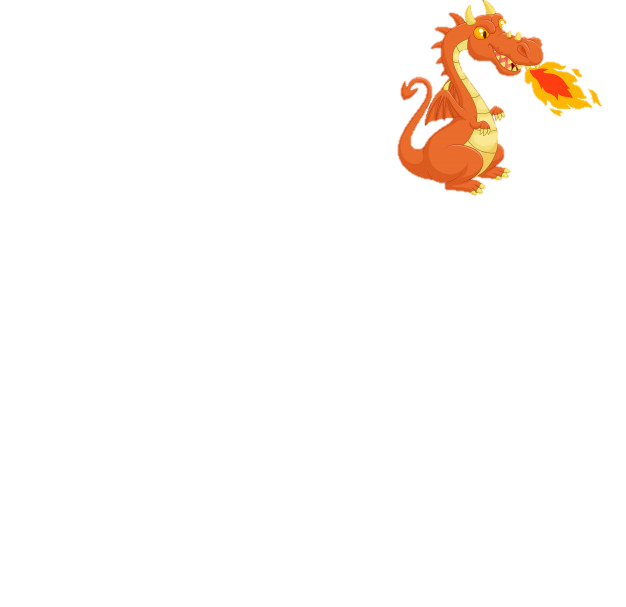 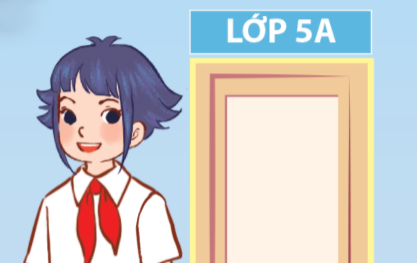 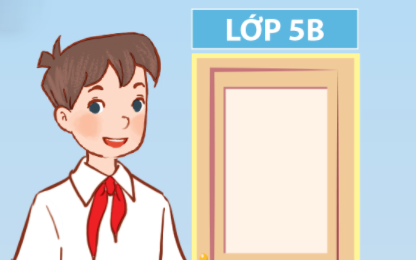 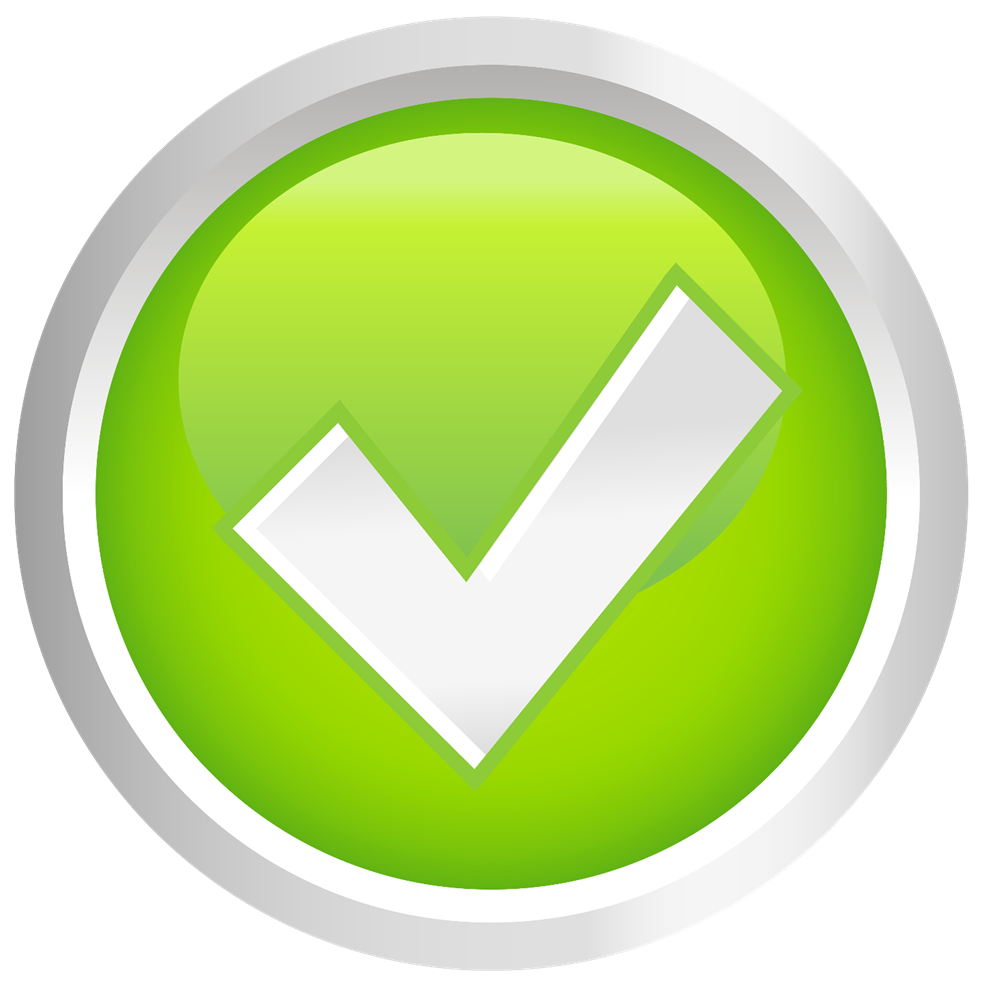 a
b
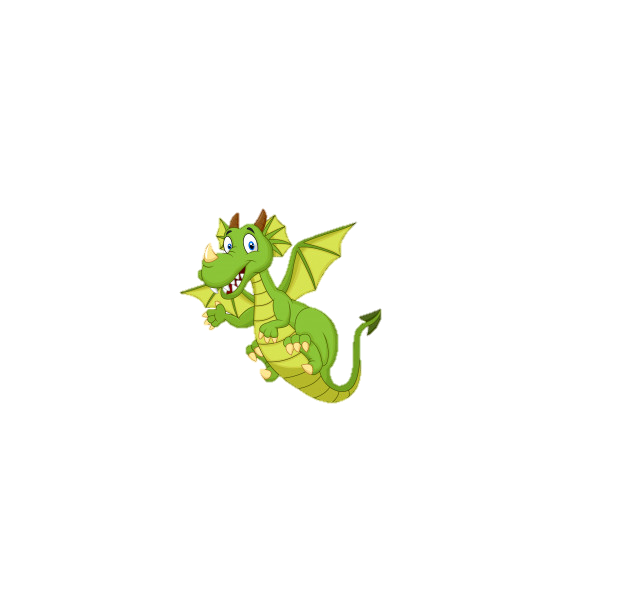 Class 5A
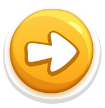 Look and choose.
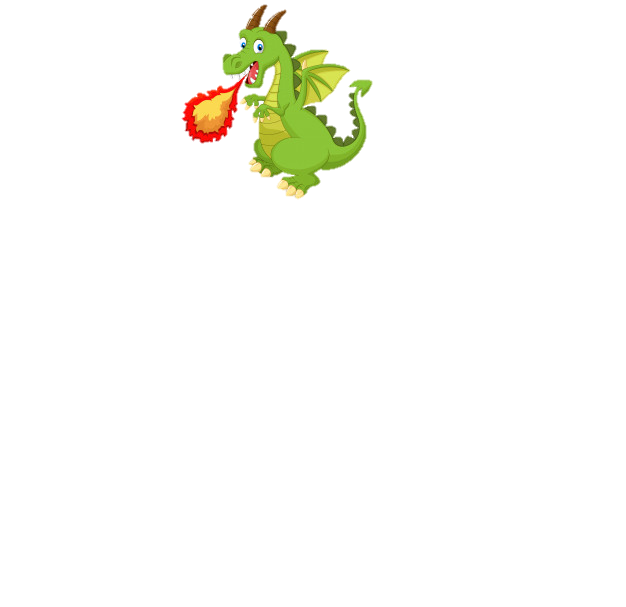 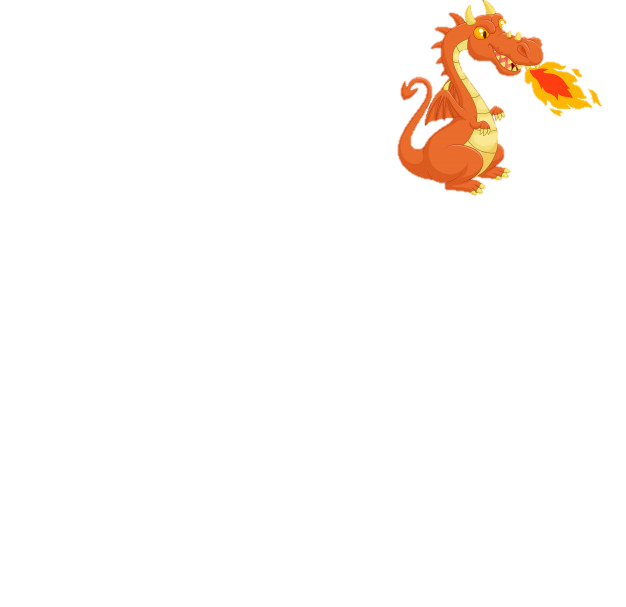 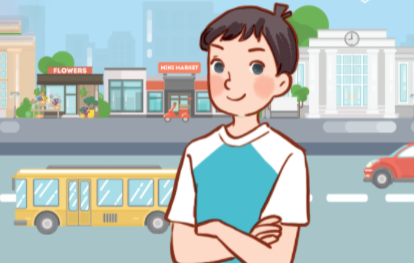 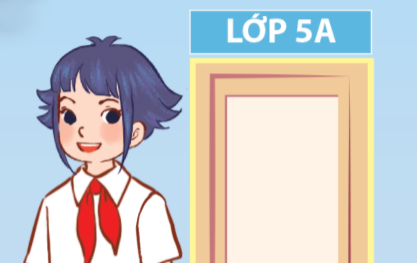 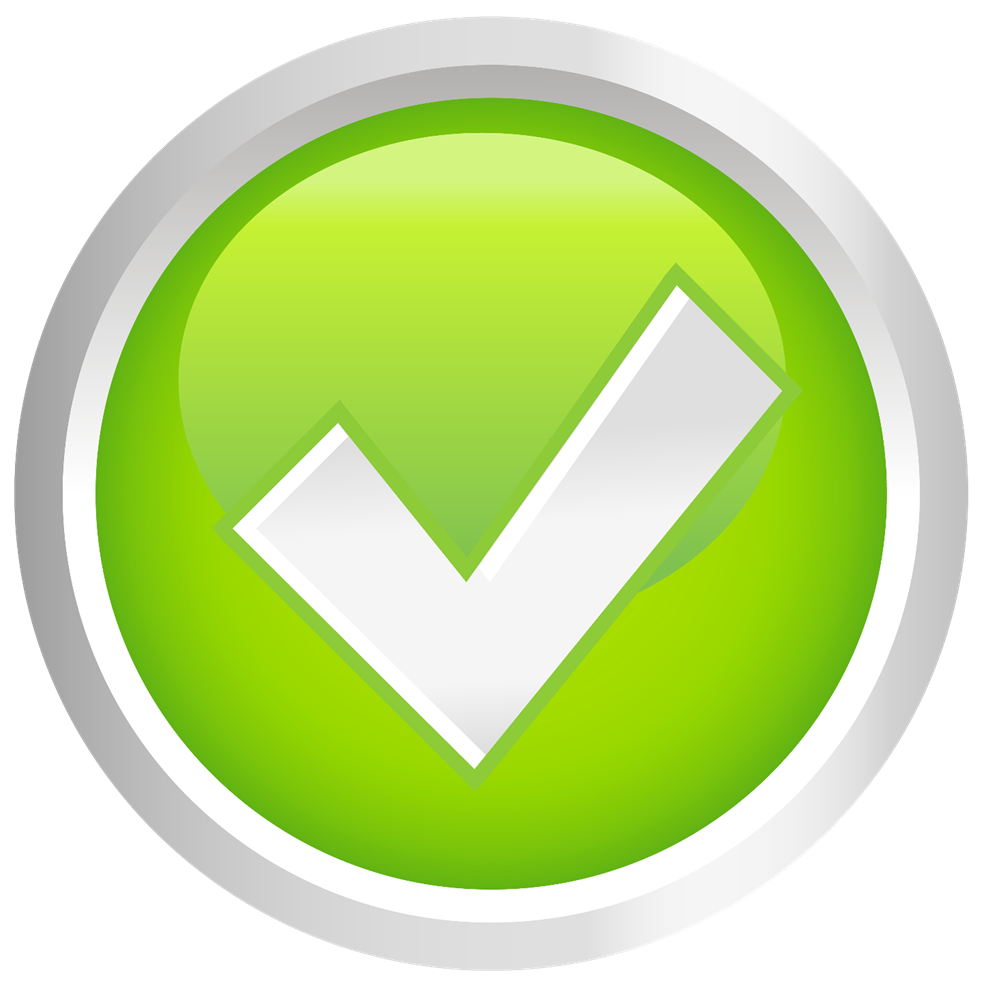 a
b
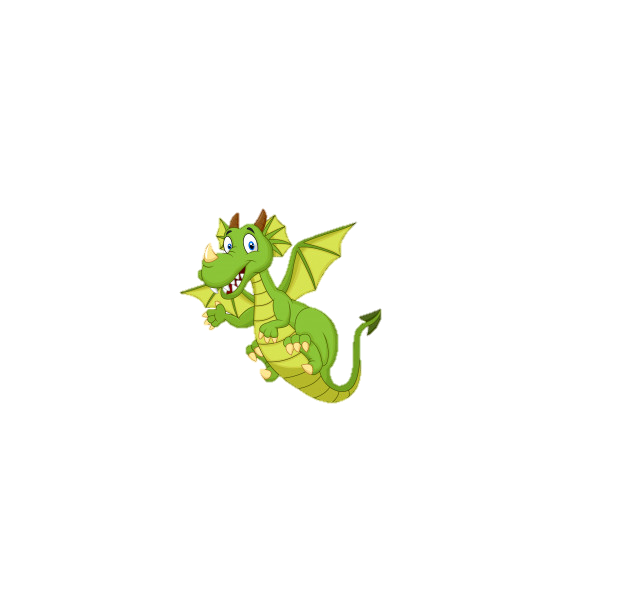 city
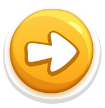 Look and choose.
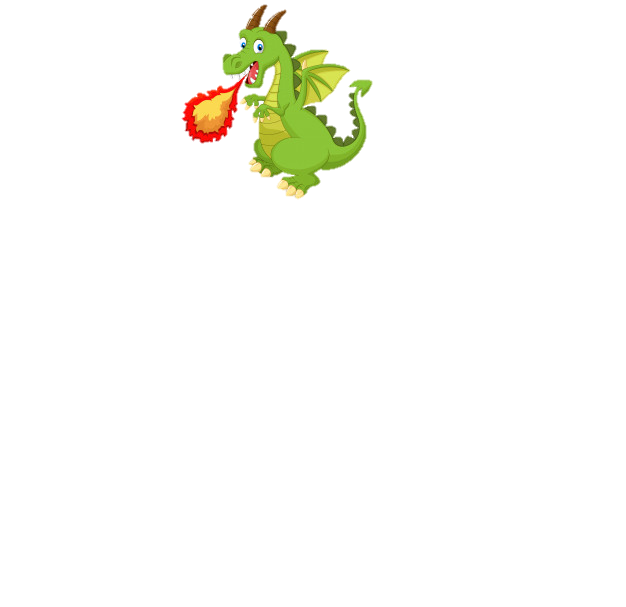 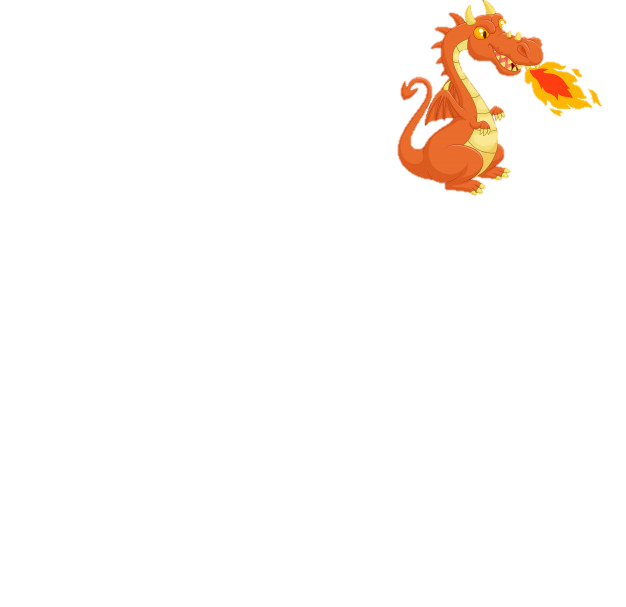 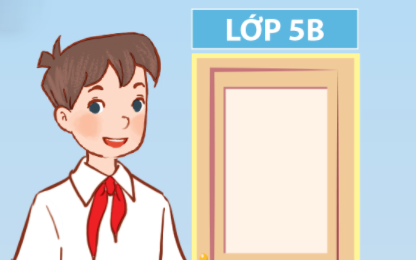 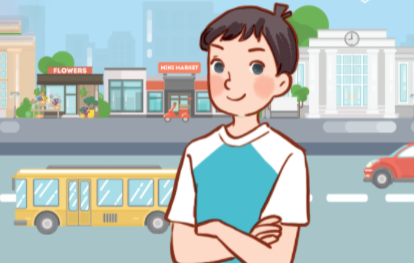 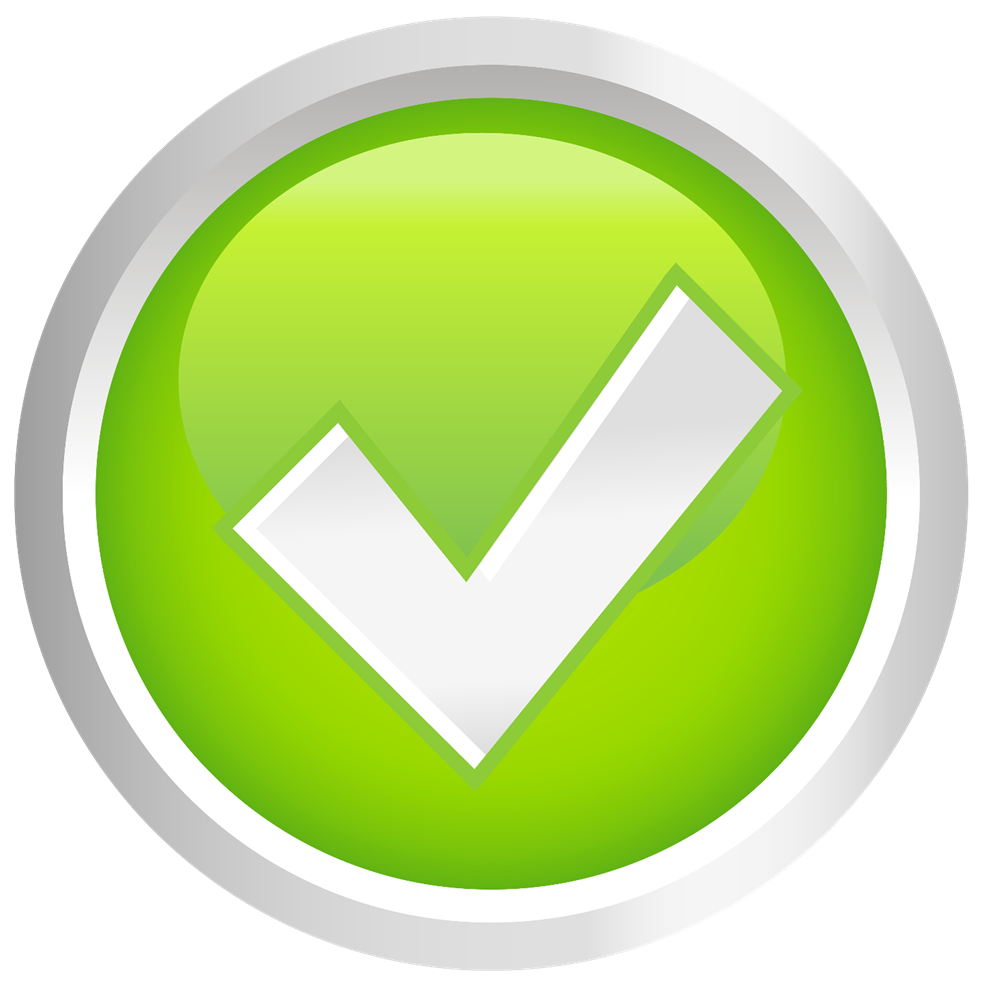 a
b
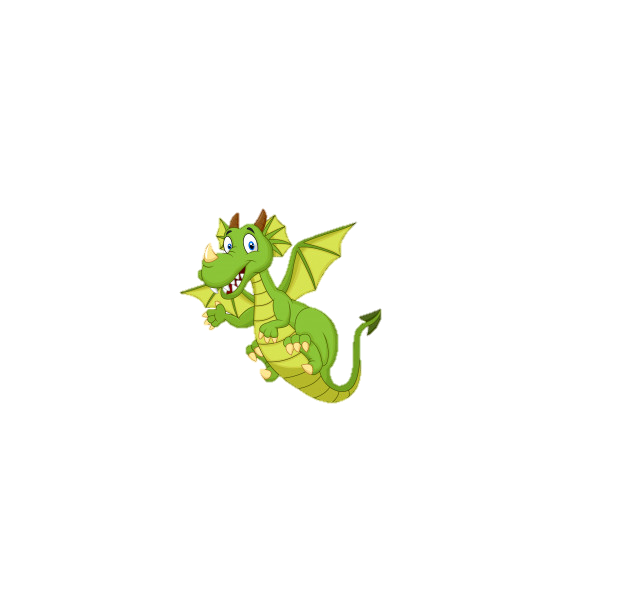 Class 5B
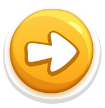 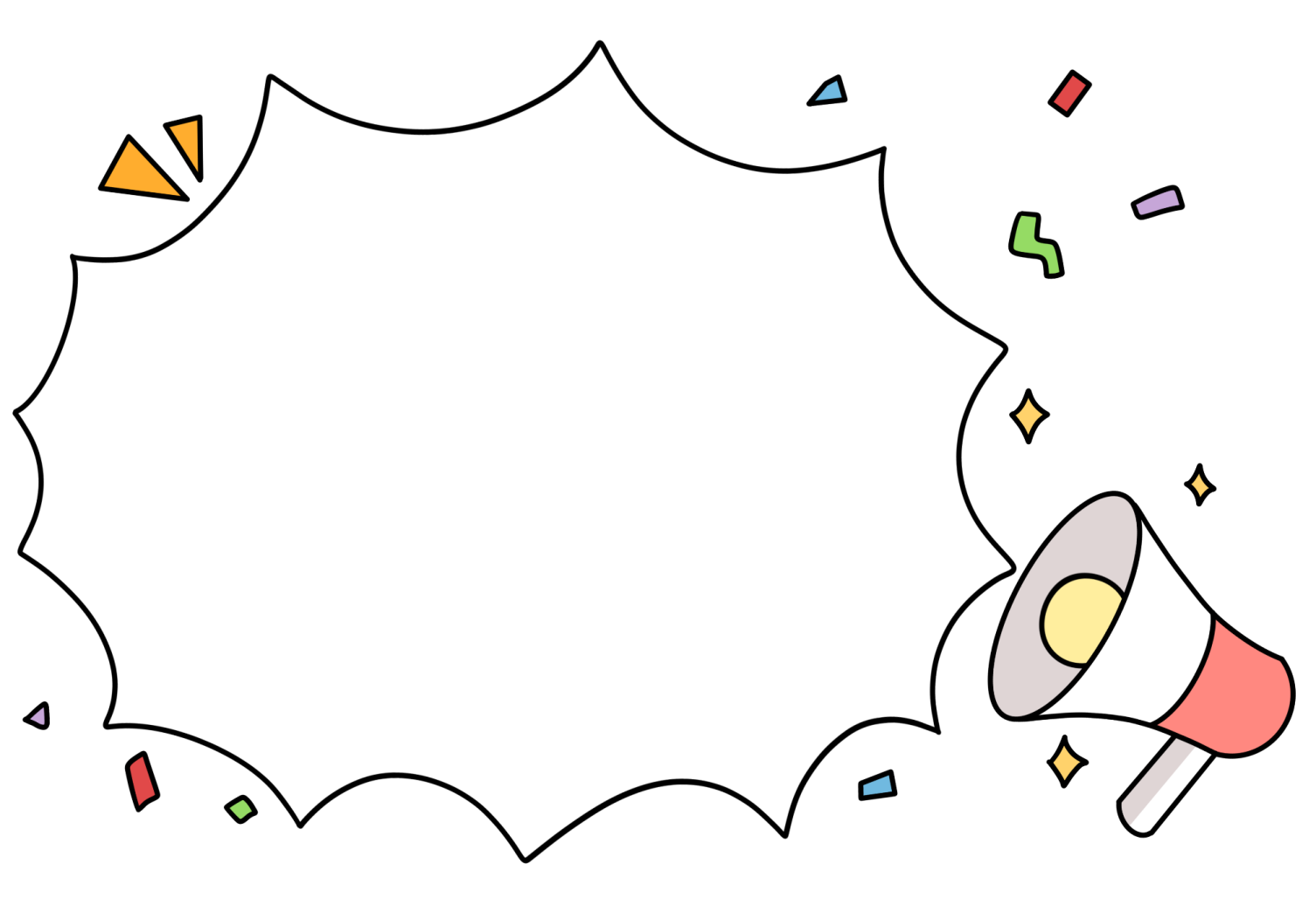 Well done!
Structures
Hỏi và giới thiệu bản thân:
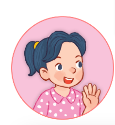 Can you tell me about yourself?
I’m in _____.
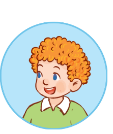 I live in the ____.
Example:
Can you tell me about yourself?
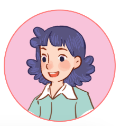 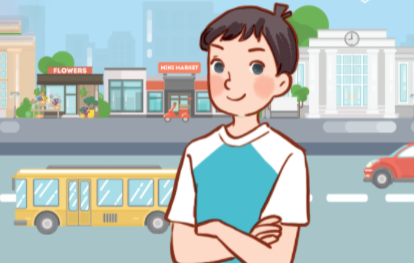 I live in the city.
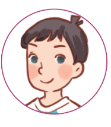 Unit 1 lesson 1 (1+2+3)
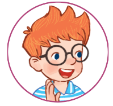 Can you tell me about yourself?
I’m in _______.
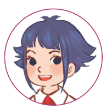 I live in the ____.
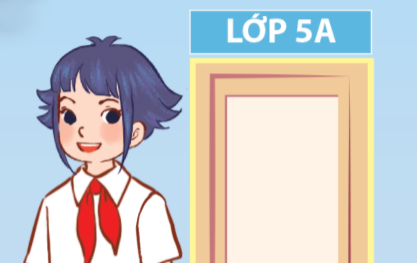 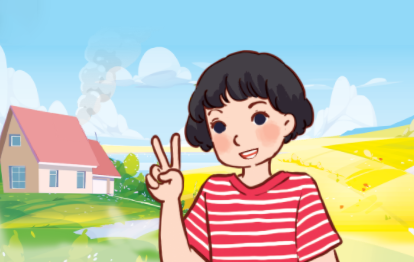 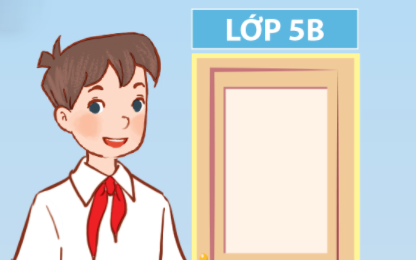 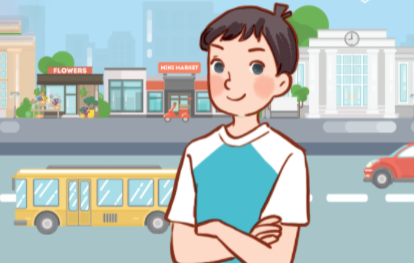 Class 5A
countryside
Class 5B
city
2. Listen, point and say.
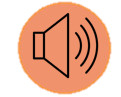 a
b
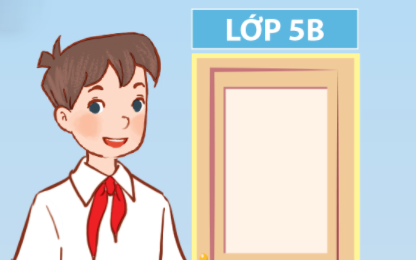 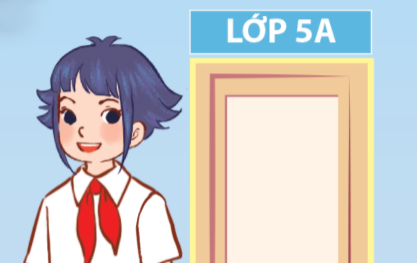 Can you tell me about yourself?
Class 5A
Class 5B
I’m in ______.
c
d
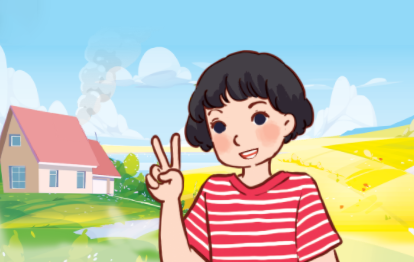 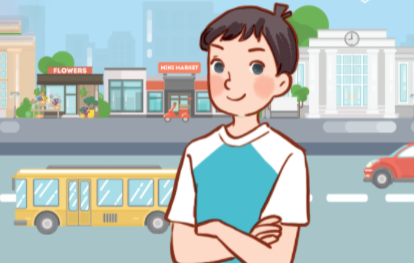 I live in the ______.
countryside
city
2. Listen, point and say.
a
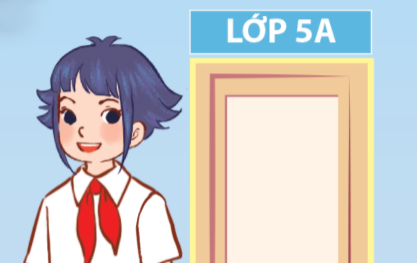 Class 5A
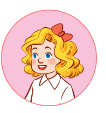 Can you tell me about yourself?
I’m in Class 5A.
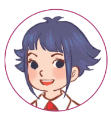 Click on the sentences to listen.
2. Listen, point and say.
b
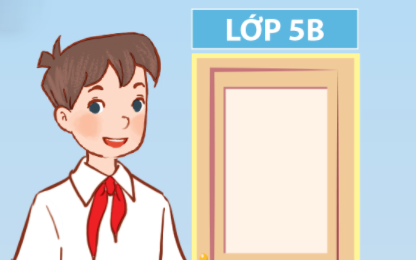 Class 5B
Can you tell me about yourself?
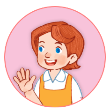 I’m in Class 5B.
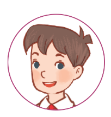 2. Listen, point and say.
c
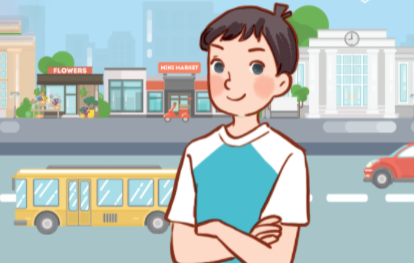 city
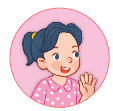 Can you tell me about yourself?
I live in the city.
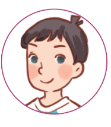 2. Listen, point and say.
d
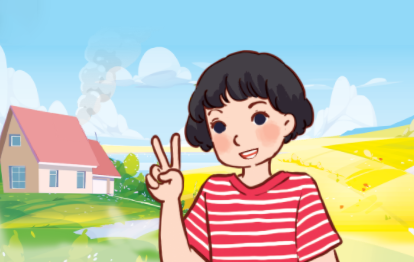 countryside
Can you tell me about yourself?
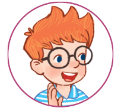 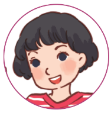 I live in the countryside.
3. Let’s talk.
Can you tell me about yourself?
My name’s ____.
I’m in ______.
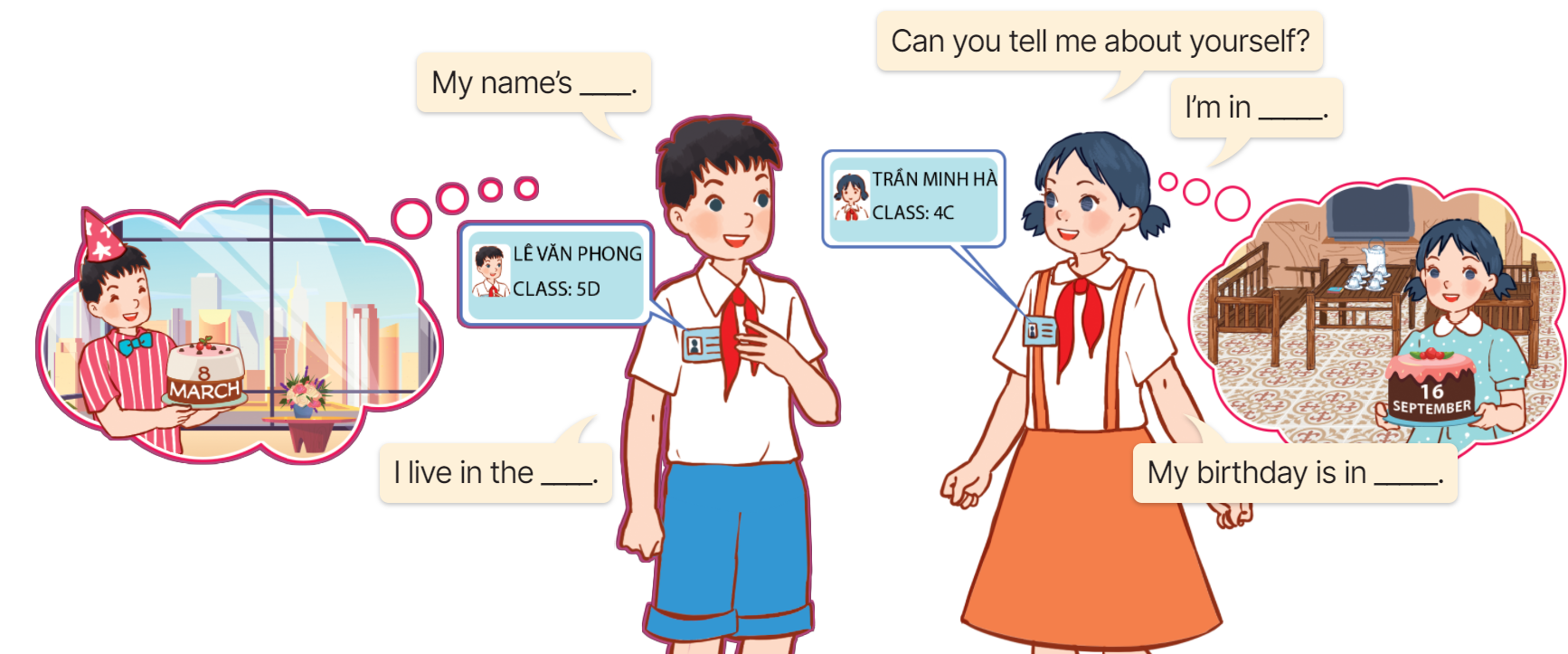 My birthday is in ____
I live in the ____.
3. Let’s talk.
My name’s ______.
Phong
Can you tell me about yourself?
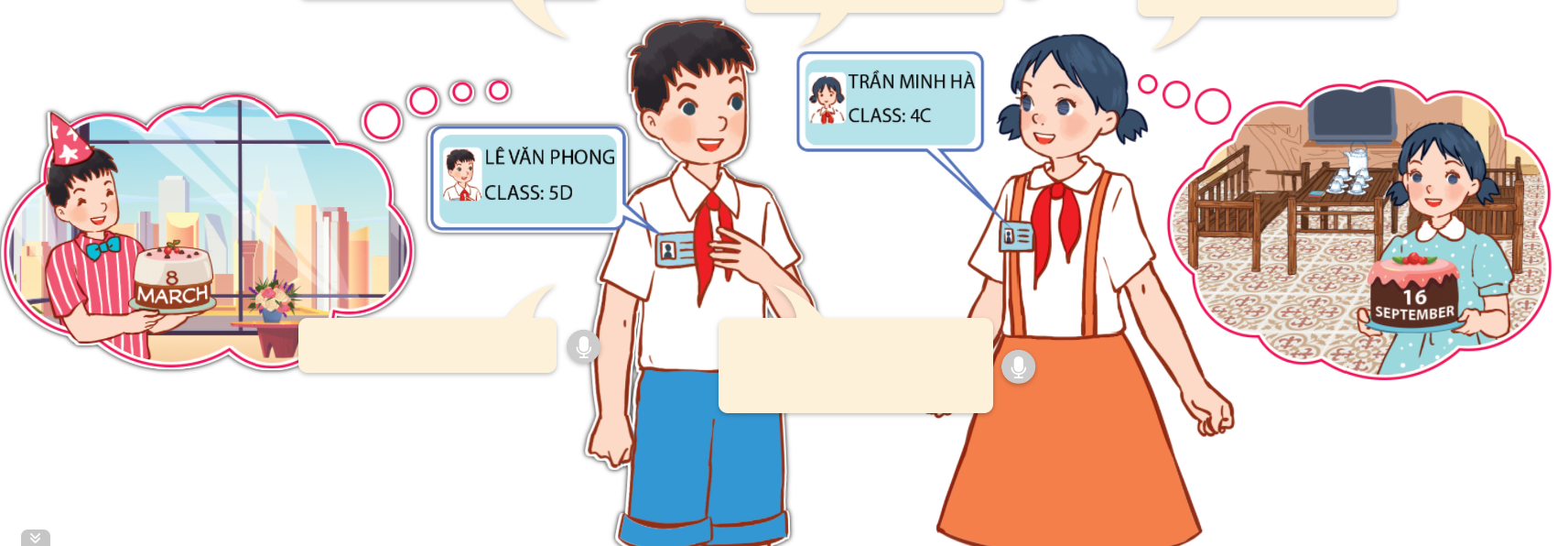 I’m in ________.
Class 5D
city
I live in the ____.
My birthday is in ______.
March
3. Let’s talk.
My name’s ____.
Ha
Can you tell me about yourself?
I’m in ________.
Class 4C
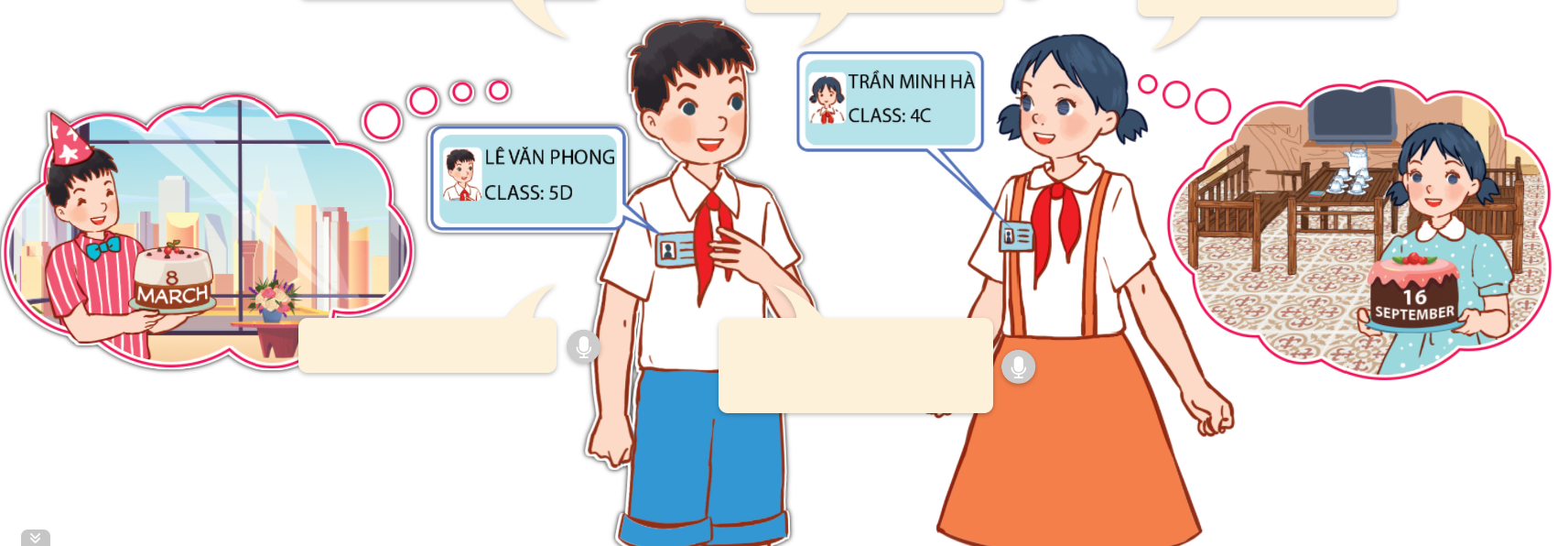 I live in the __________.
countryside
My birthday is in _________.
September
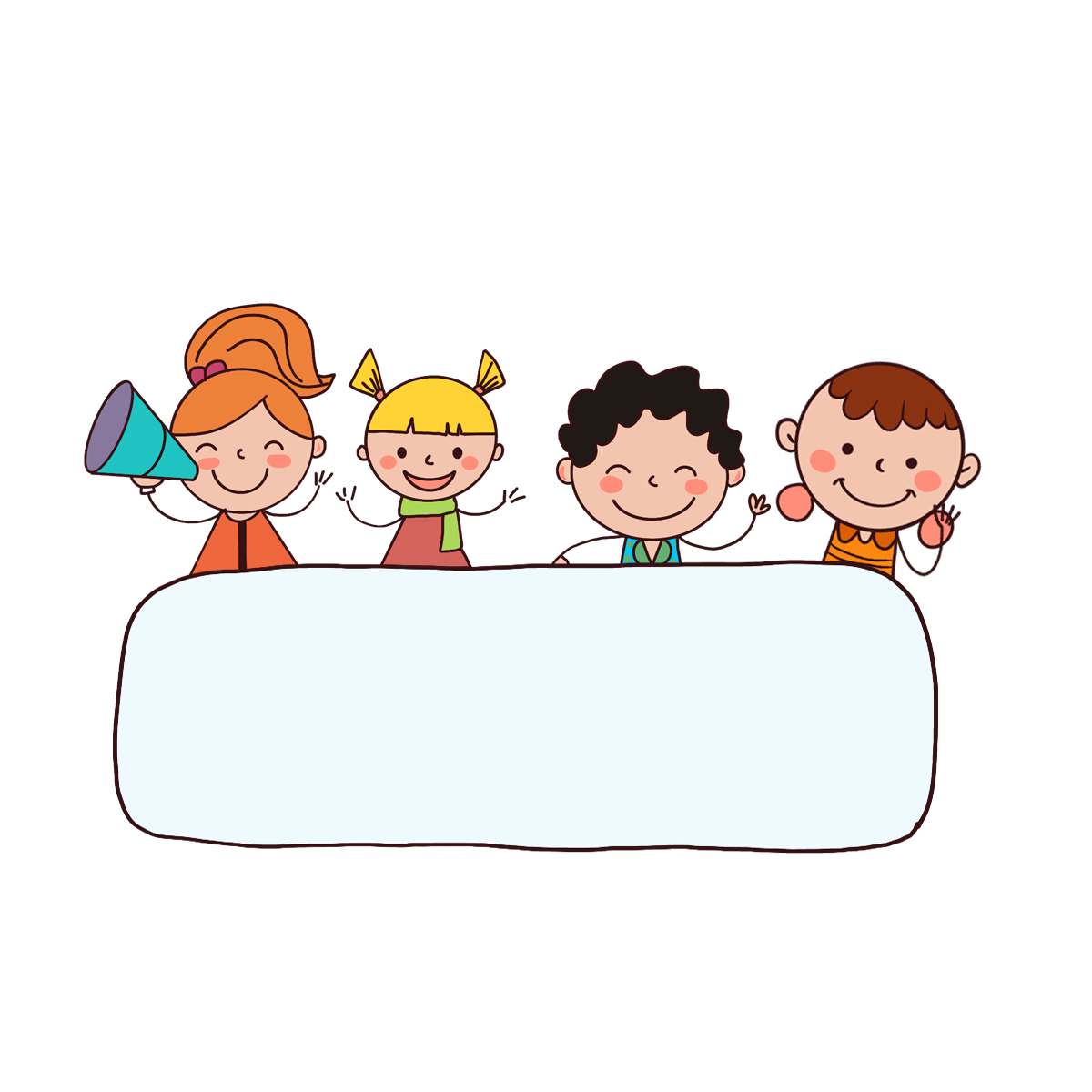 Fun corner 
& wrap-up
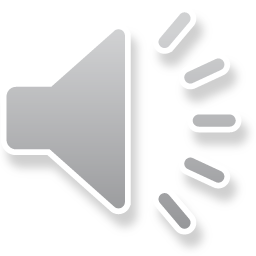 DORAEMON
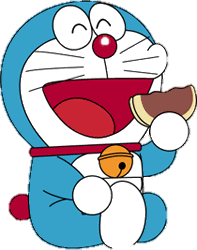 1/10
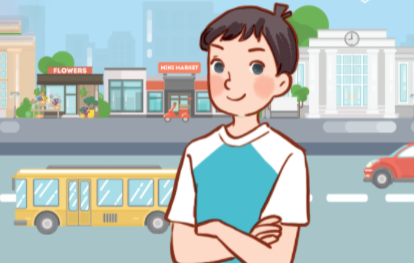 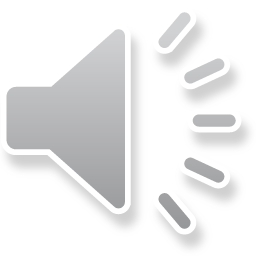 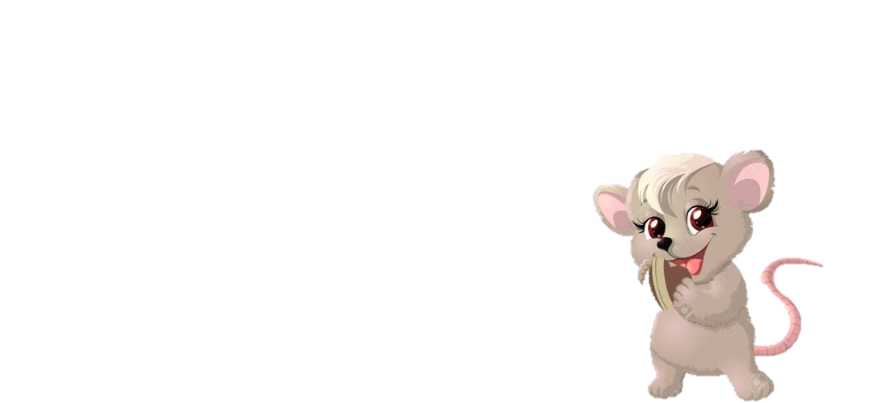 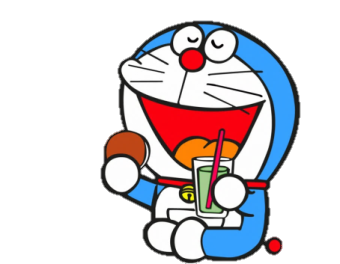 A. city
B. Class 5B
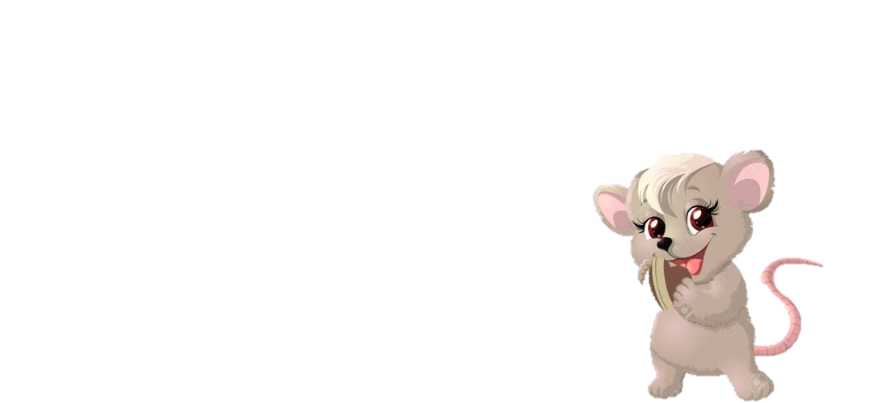 C. countryside
D. Class 5A
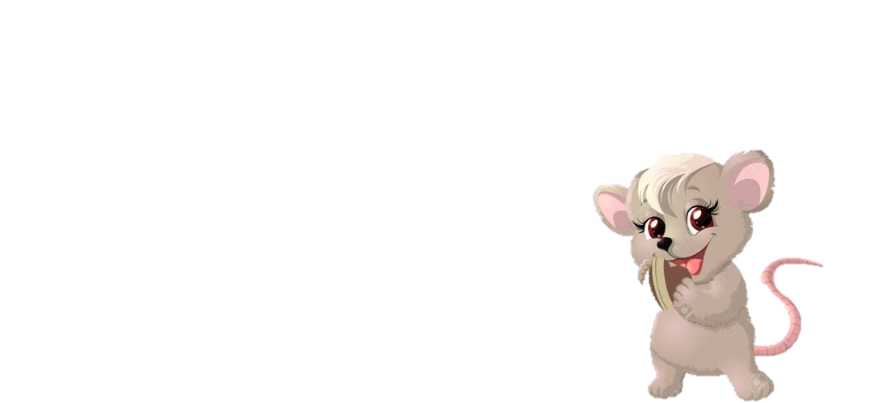 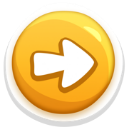 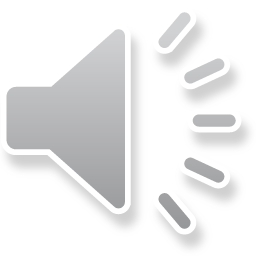 2/10
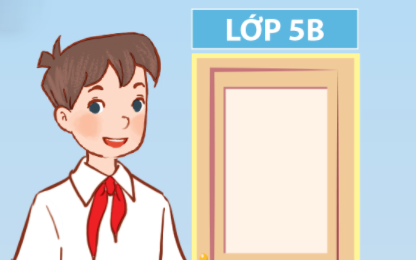 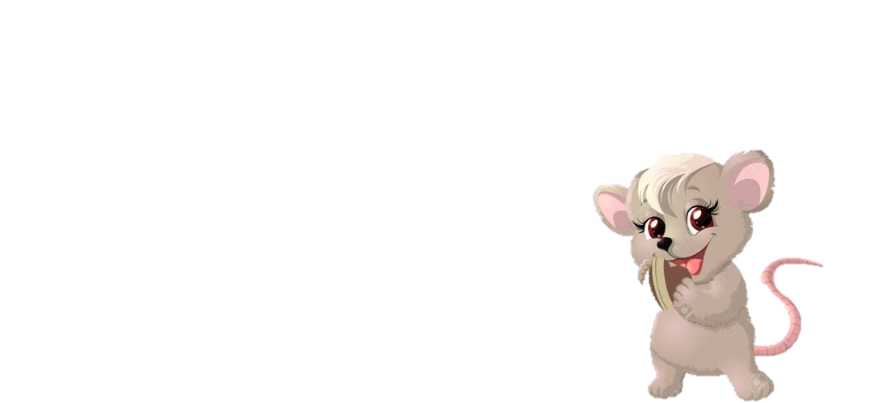 B. Class 5B
A. city
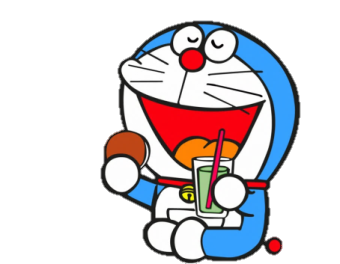 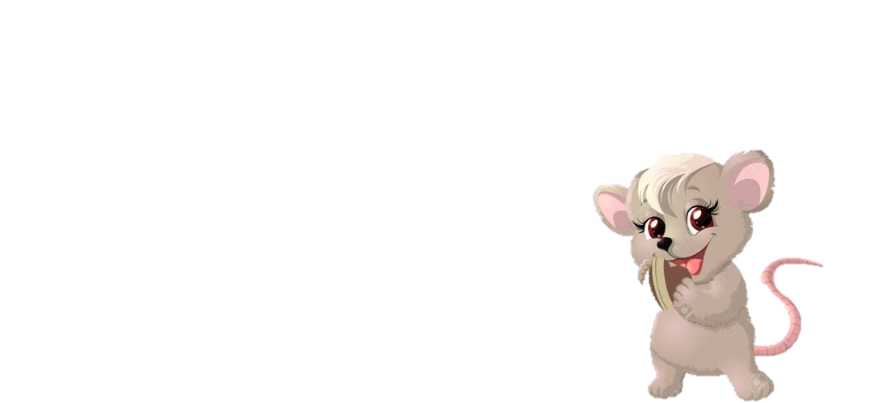 D. countryside
C. Class 5A
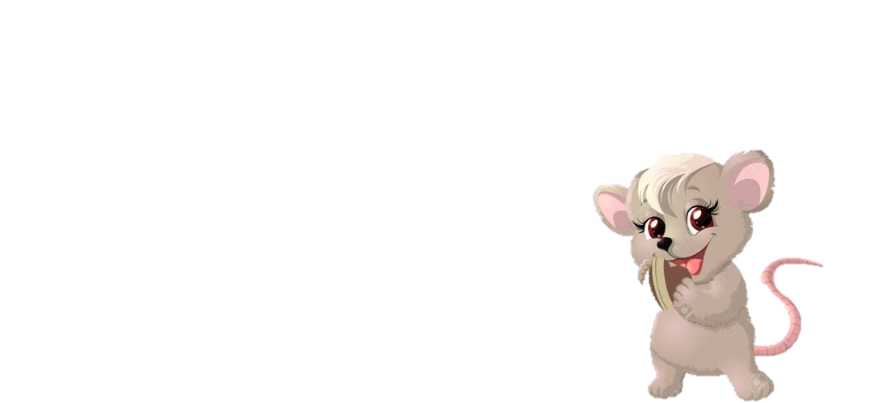 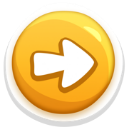 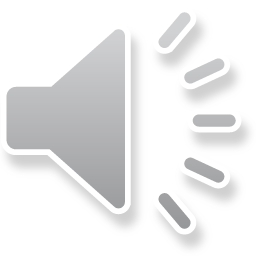 3/10
Choose the odd one out.
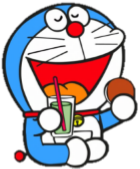 B. roar
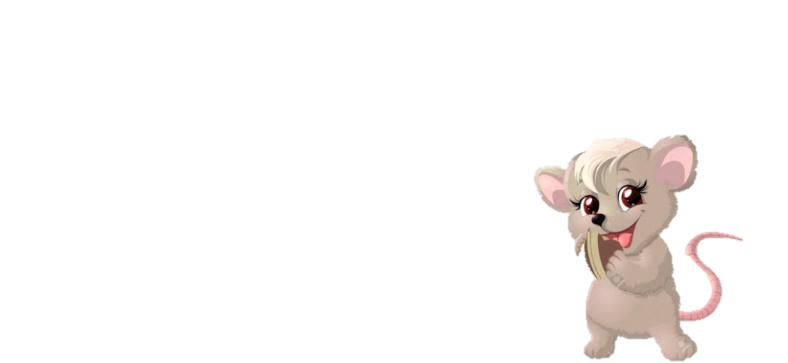 A. city
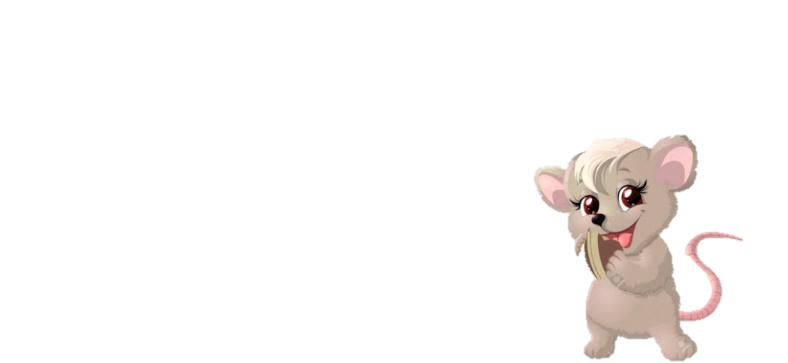 D. run
C. sing
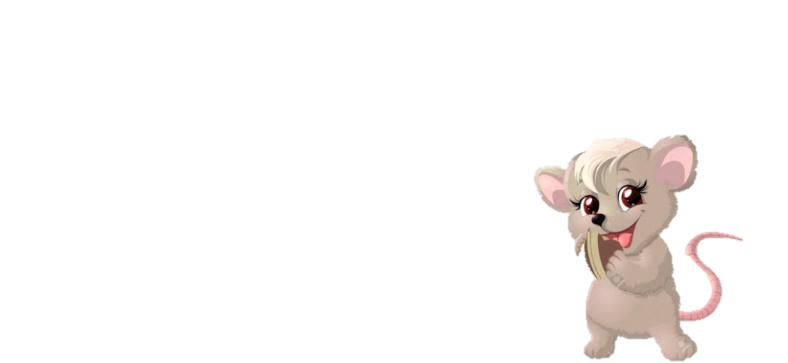 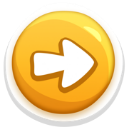 A: Can you tell me about yourself?
B: I live in the ____.
4/10
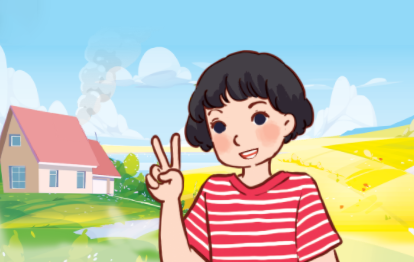 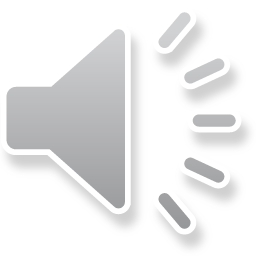 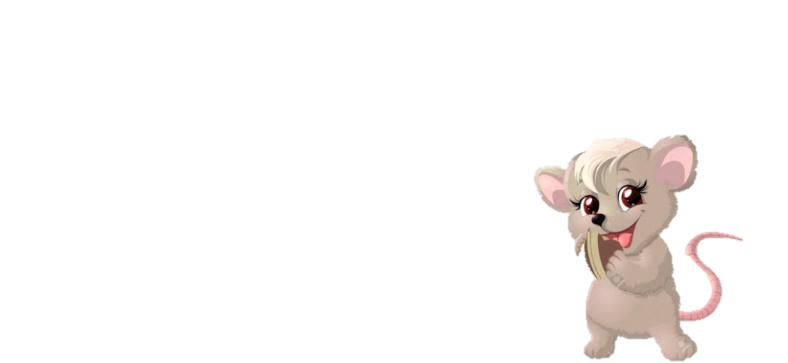 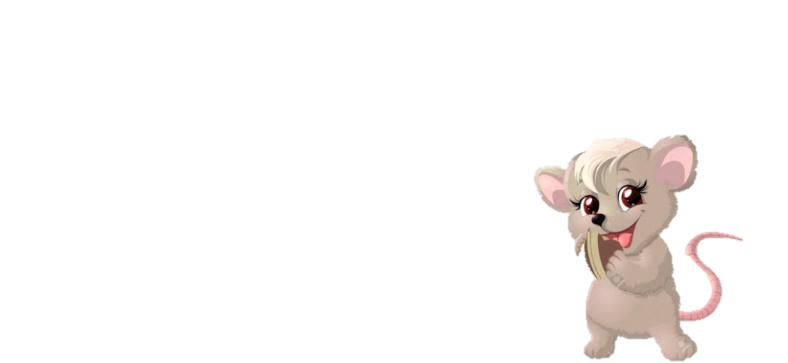 A. town
B. mountains
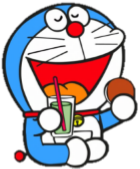 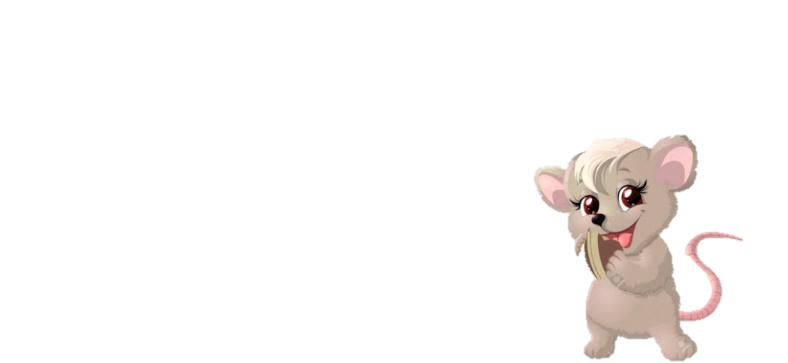 C. countryside
D. city
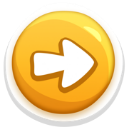 5/10
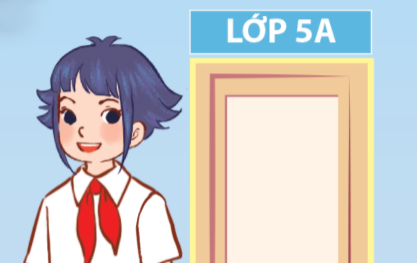 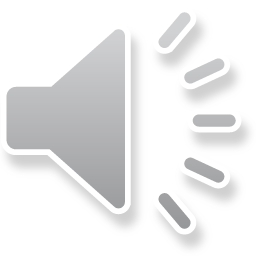 A: Can you tell me about yourself?
B: I’m in ____.
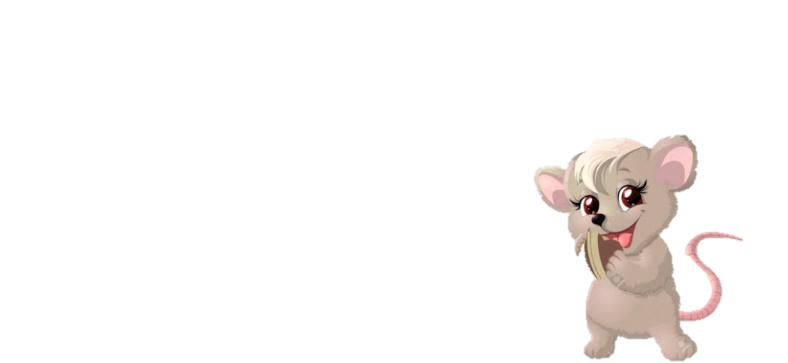 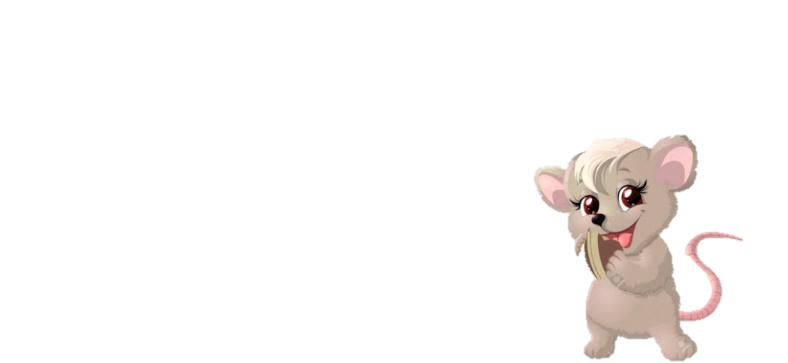 A. Class 5B
B. village
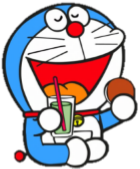 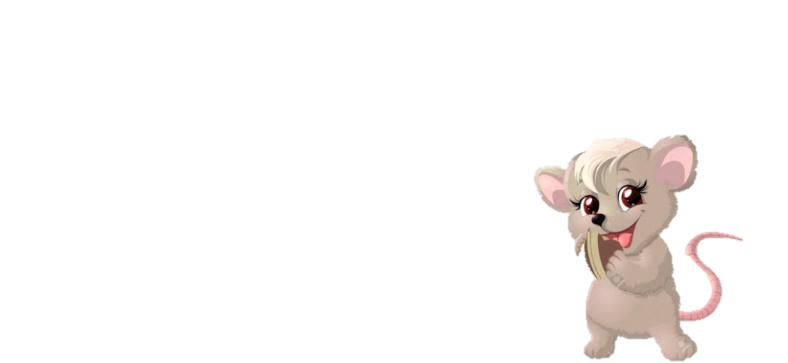 C. Class 5A
D. city
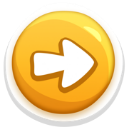 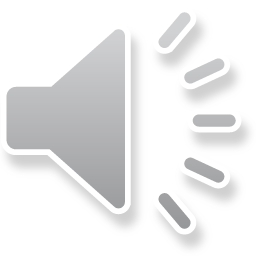 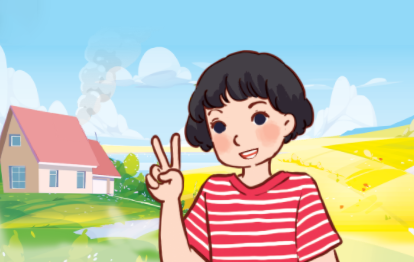 6/10
A: Can you tell me about yourself?
B: I live in the countryside.
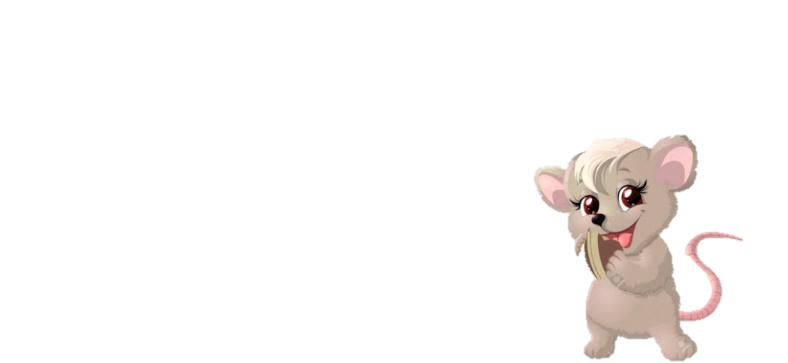 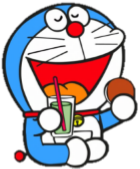 B. False
A. True
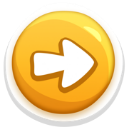 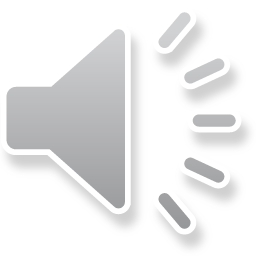 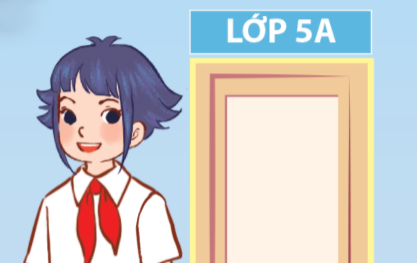 7/10
Listen and choose.
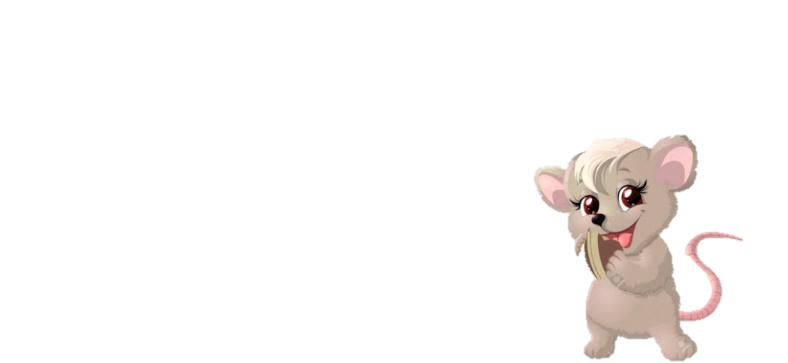 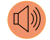 A. True
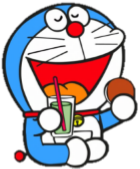 B. False
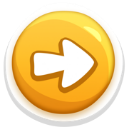 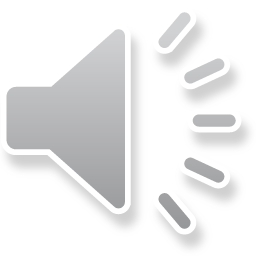 Listen and choose.
8/10
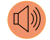 A.
B.
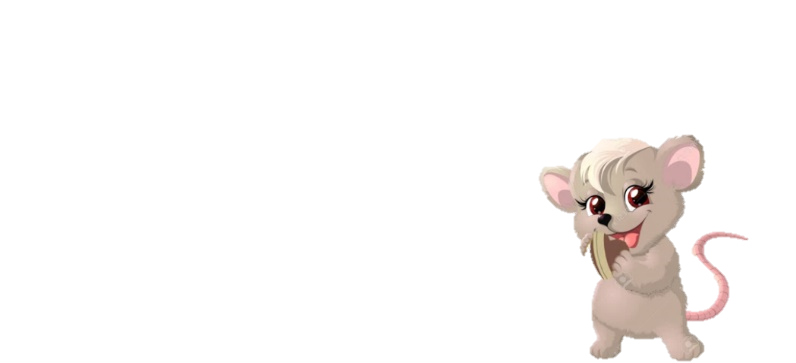 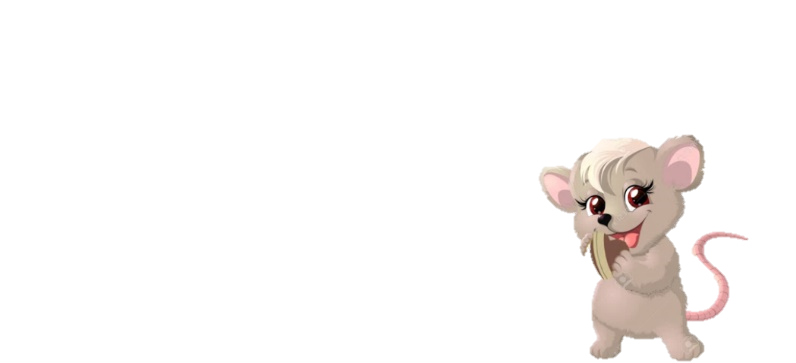 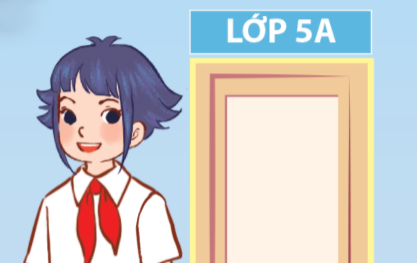 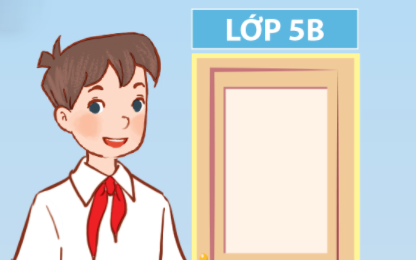 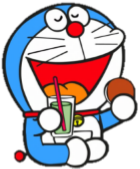 C.
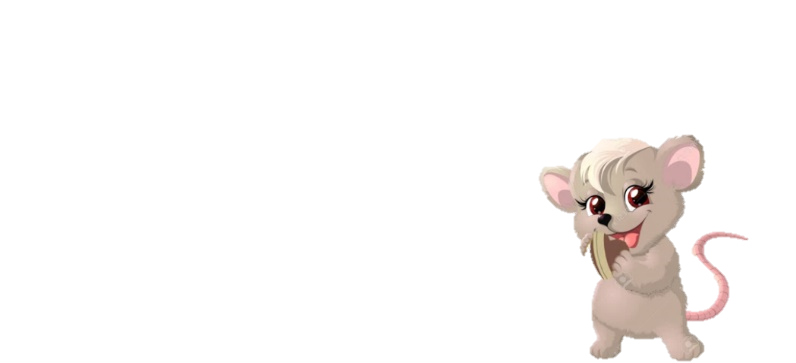 D.
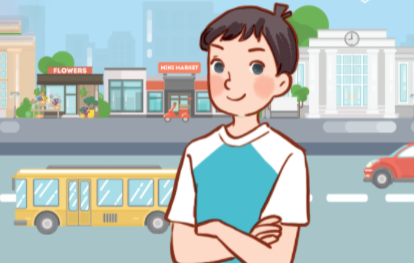 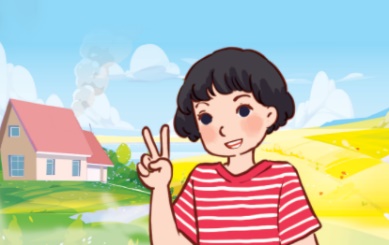 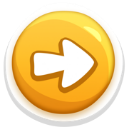 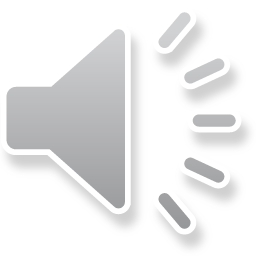 Listen and choose.
9/10
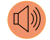 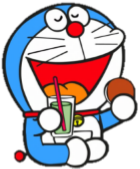 A.
B.
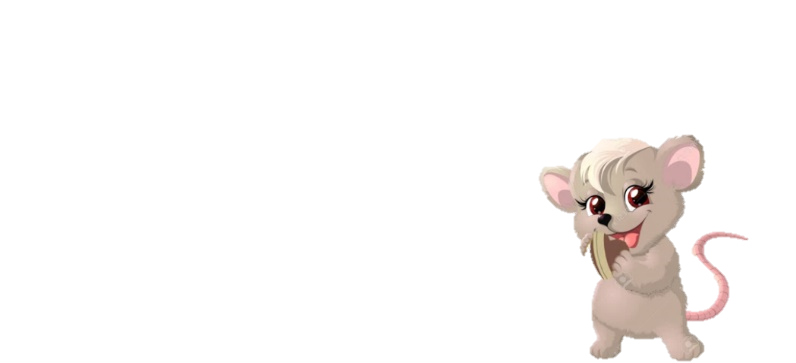 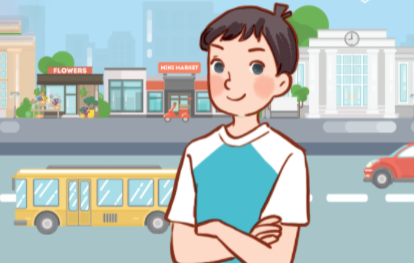 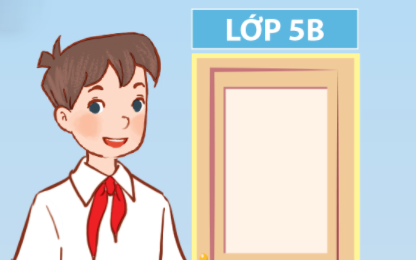 D.
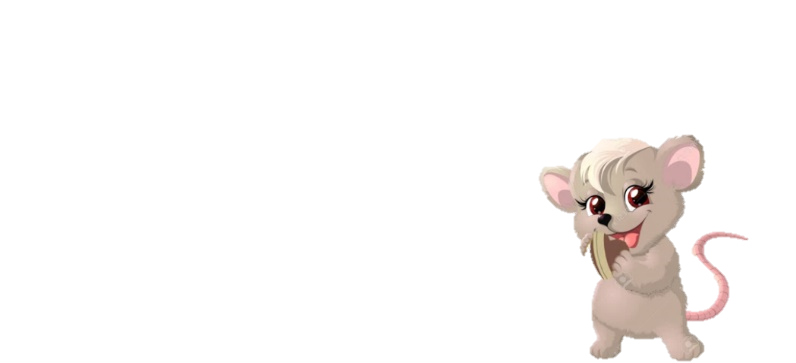 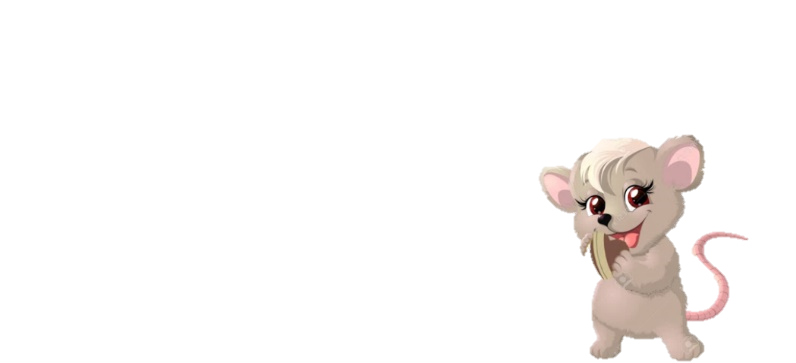 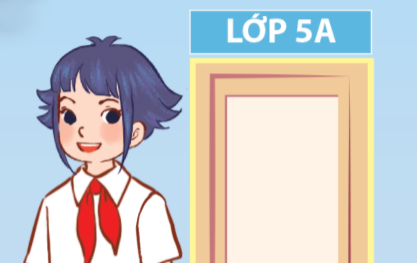 C.
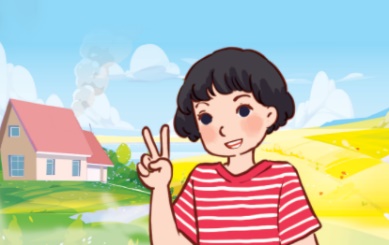 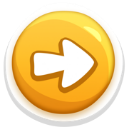 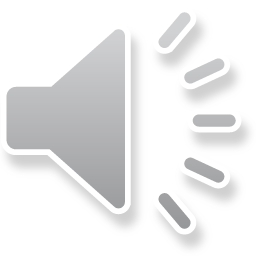 10/10
Listen and choose.
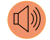 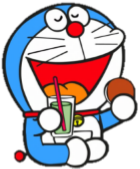 B.
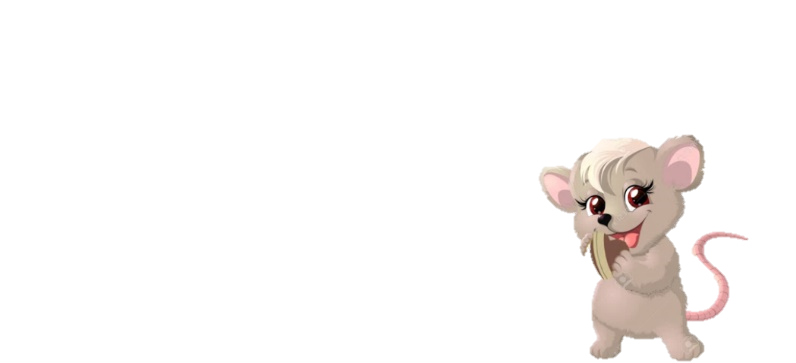 A.
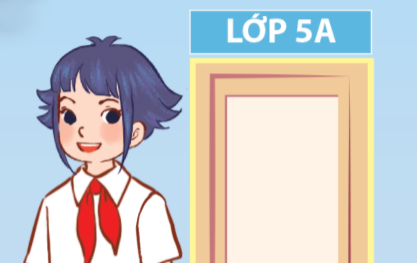 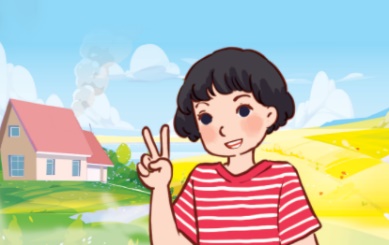 C.
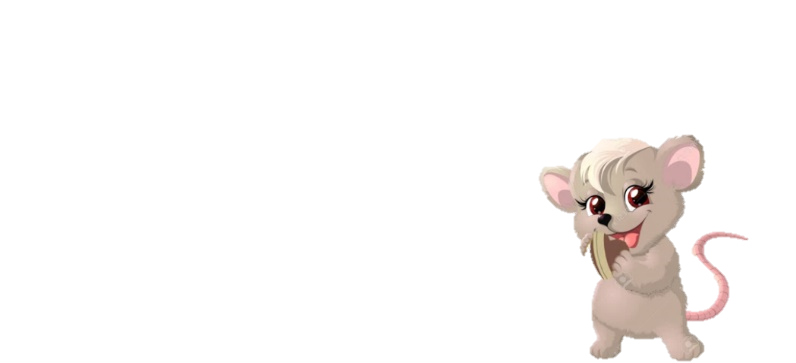 D.
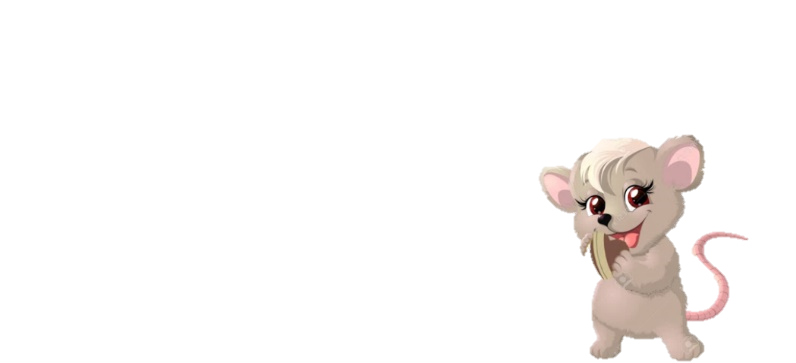 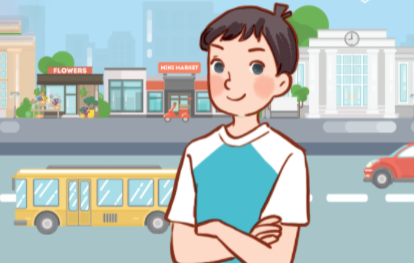 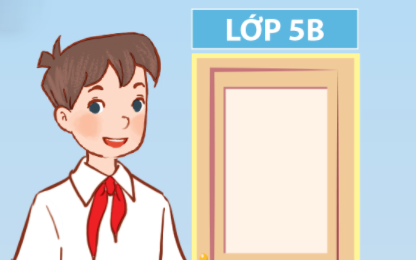 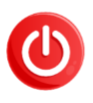 Good job!
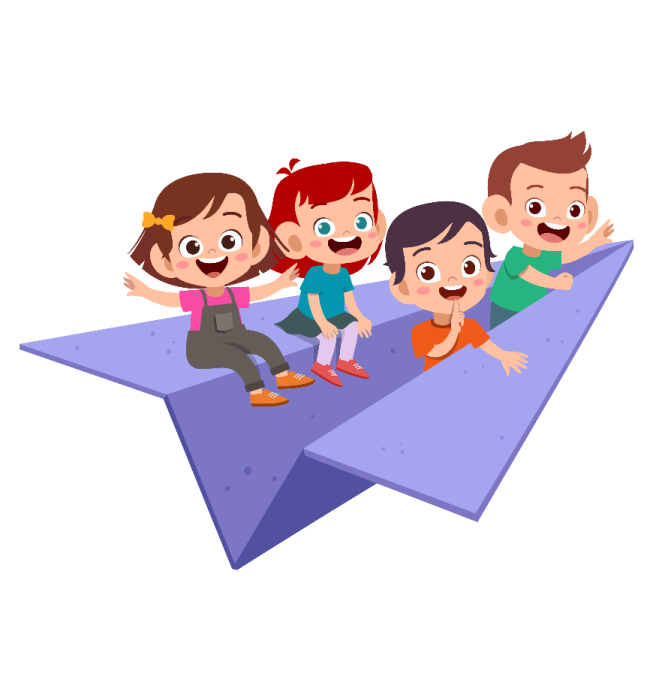 Unit 1 lesson 1 (1+2+3)
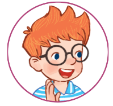 Can you tell me about yourself?
I’m in _______.
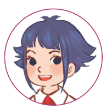 I live in the ____.
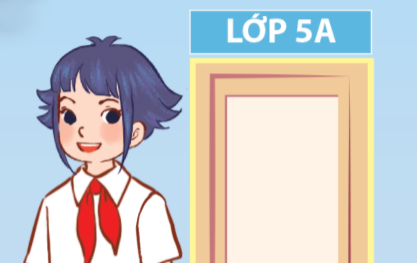 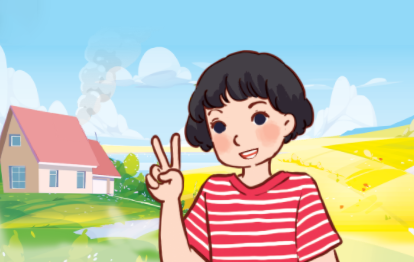 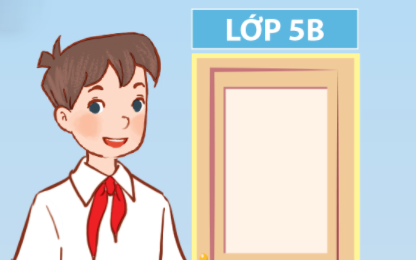 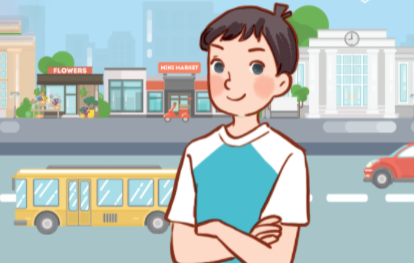 Class 5A
countryside
Class 5B
city
Homework
Learn by heart all the new words and the model sentences.
Read again the dialogue in part 1.Prepare for lesson 1 (4+5+6).
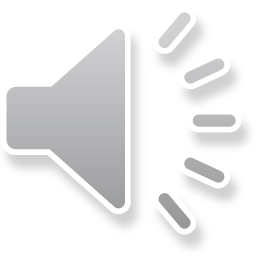 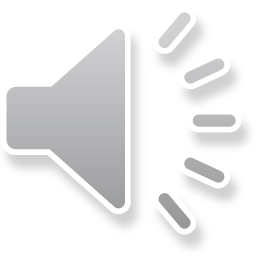 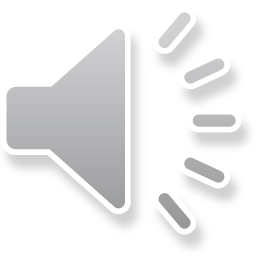 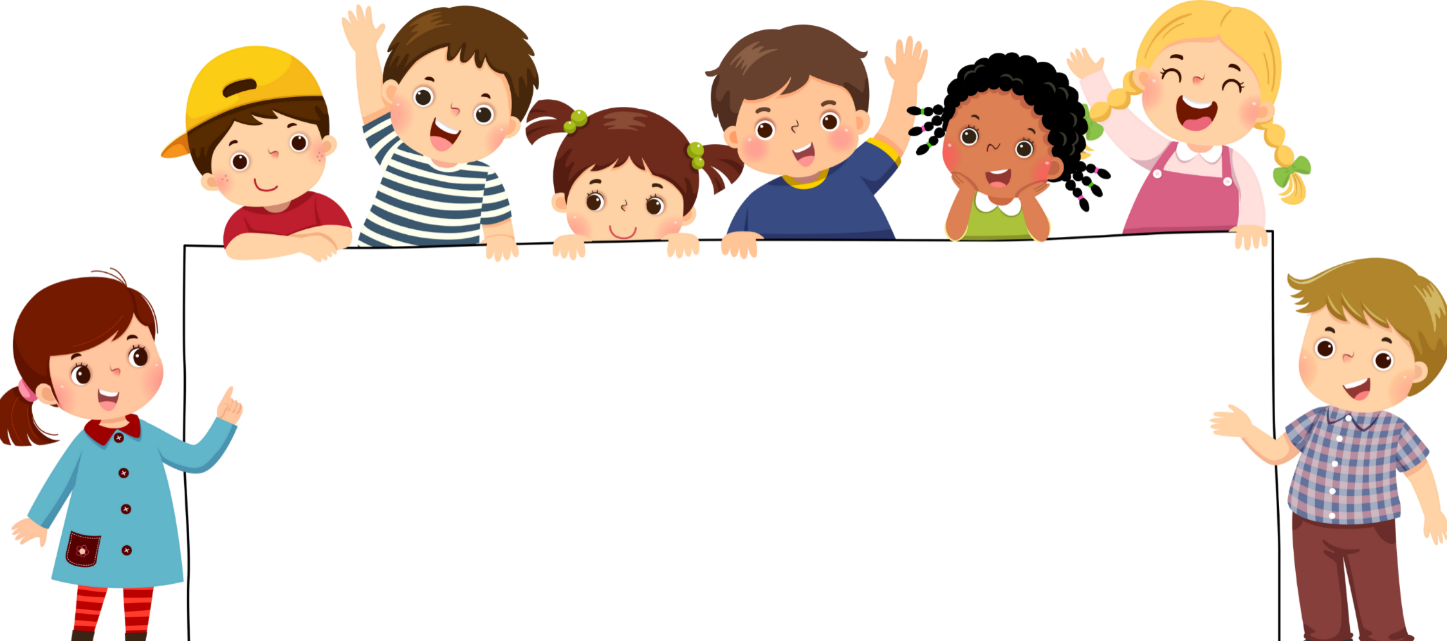 Goodbye!